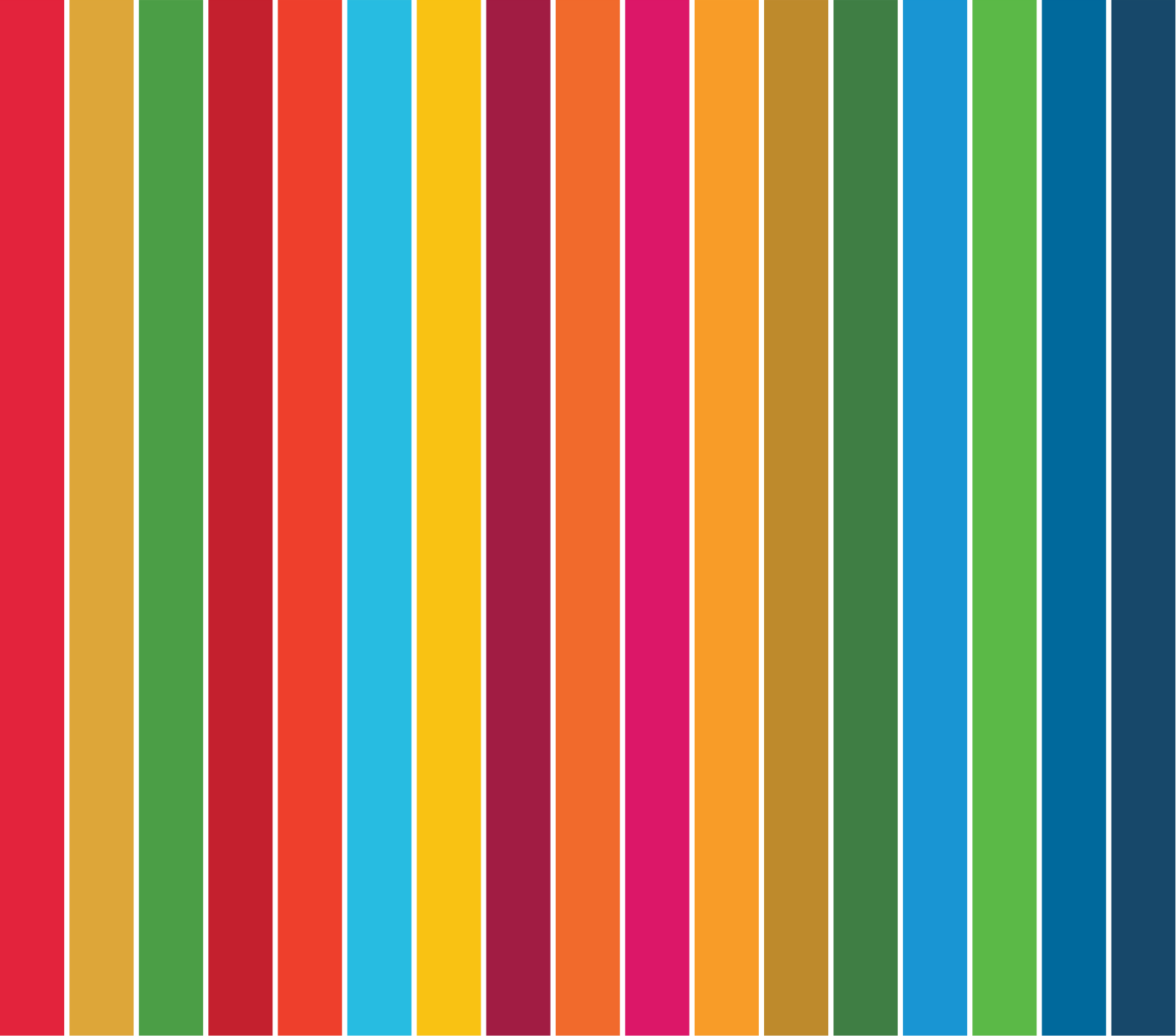 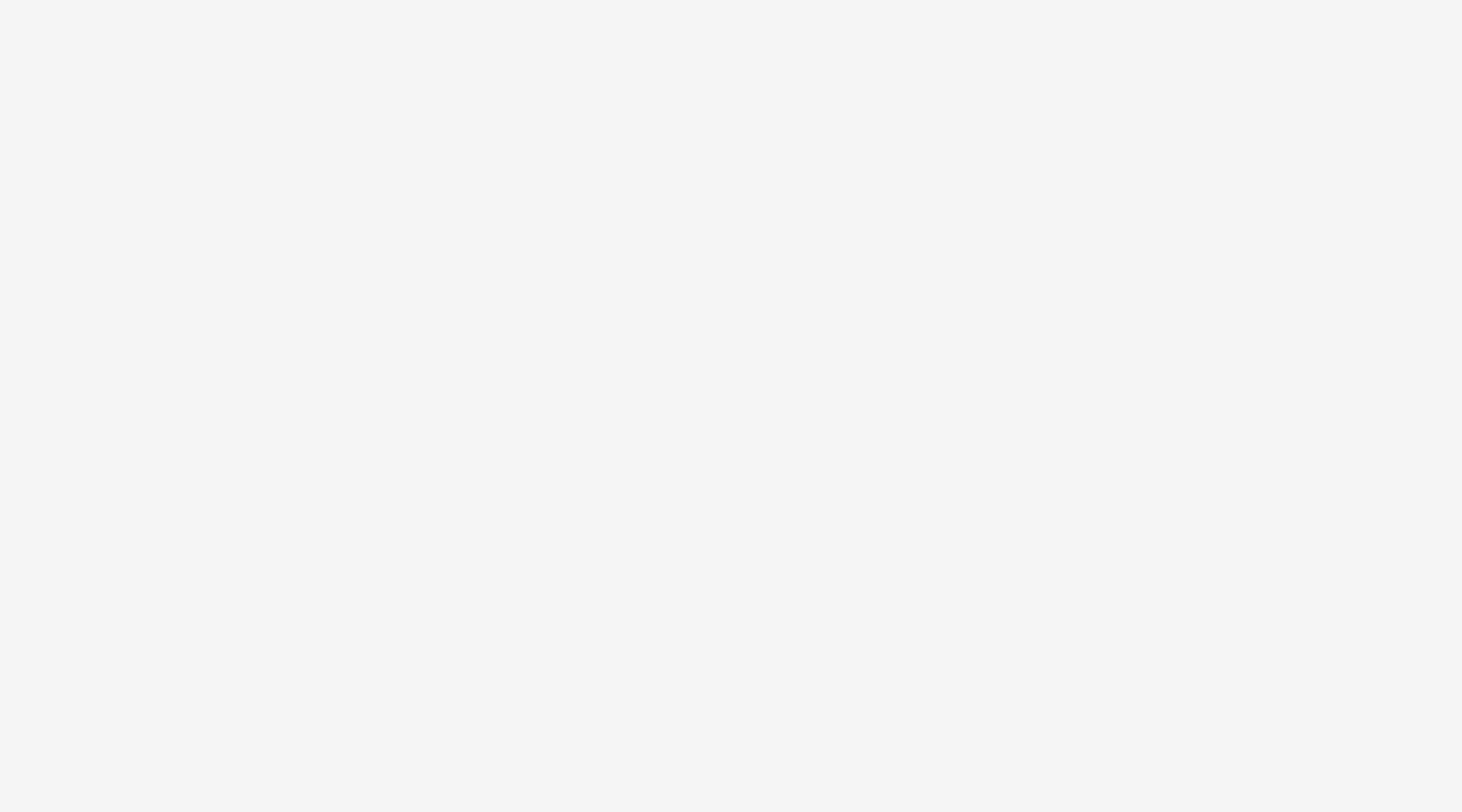 Historien om de Globala målen
NEW YORK, ÅR 2000
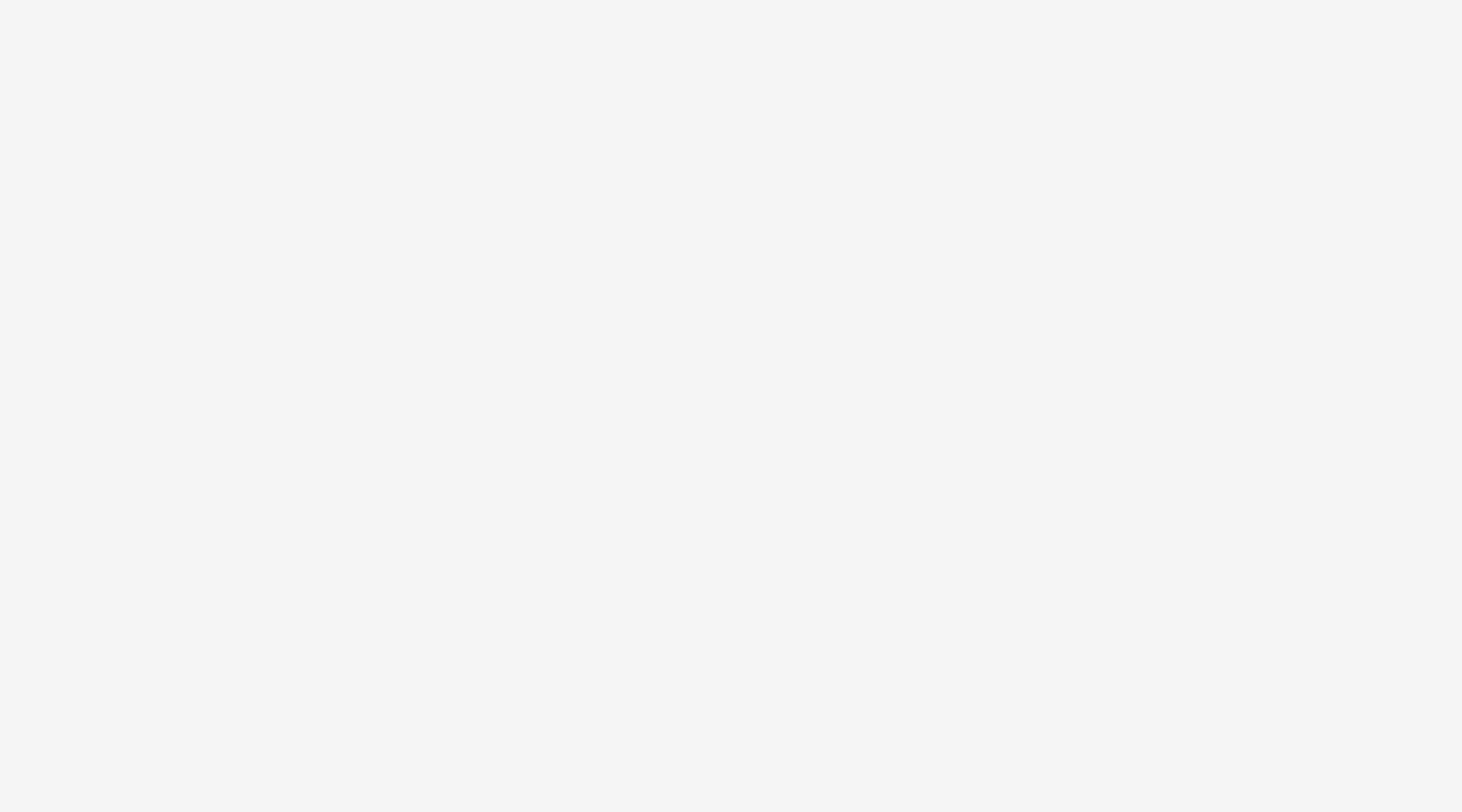 Historien om de Globala målen börjar redan år 2000 då FN bestämde sig att för första gången sätta en gemensam agenda för global utveckling.

Agendan som sträckte sig från år 2000 till år 2015 döptes till Millenniemålen (Millennium Development Goals). Det var åtta tidsbestämda mätbara mål för att tackla fattigdom, hunger, sjukdomar, analfabetism och diskriminering av kvinnor.
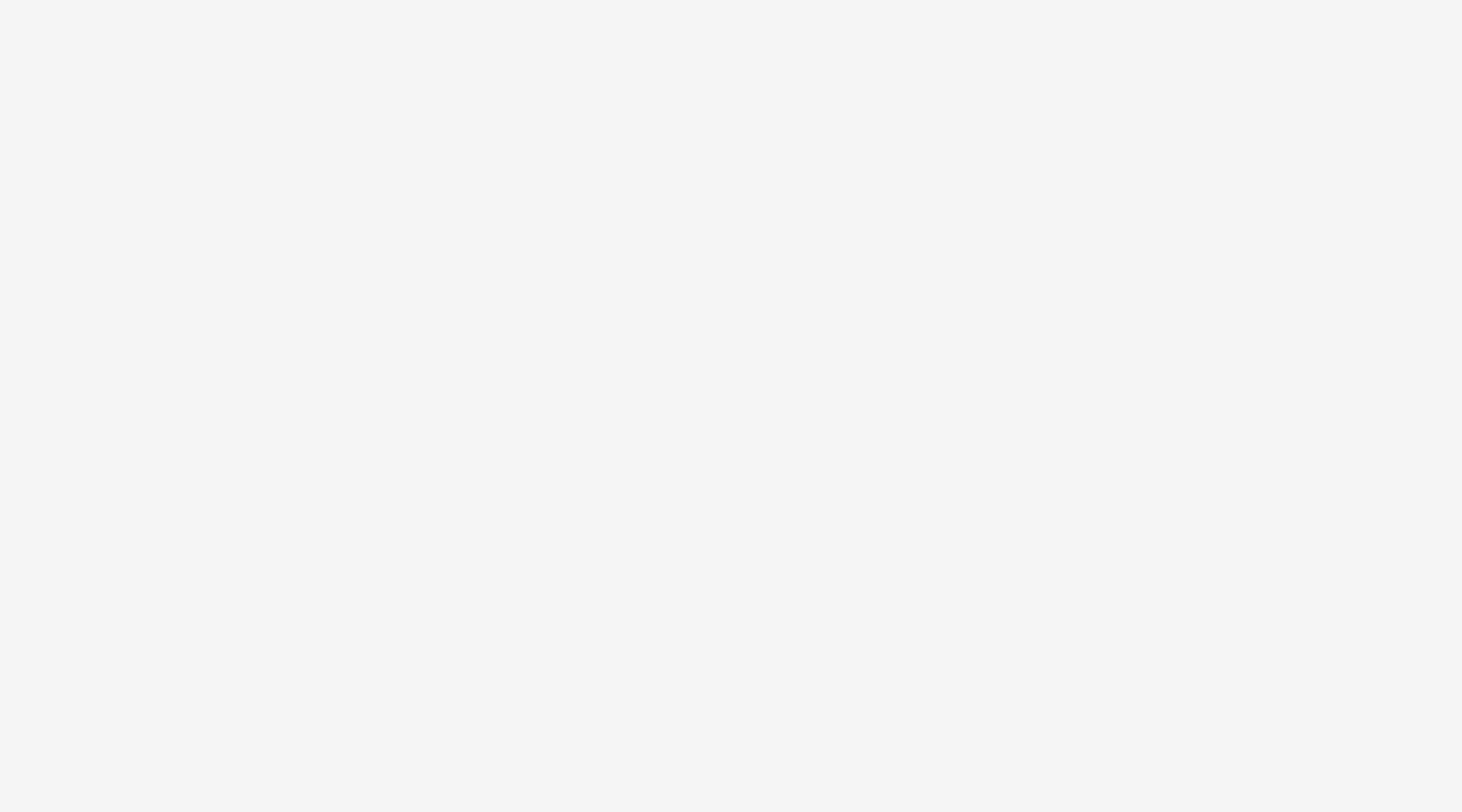 Millenniemålen visade att det var möjligt att åstadkomma stora framsteg även i de fattigaste länderna genom riktade åtgärder, tillräckliga resurser och politisk vilja.

Men år 2015 återstod stora utvecklingsutmaningar och det var dags för en mer ambitiös plan. Under tre års tid diskuterade och förhandlade FN:s medlemsstater, organisationer och medborgare i världen fram Agenda 2030 för hållbar utveckling som lanserades den 25 september 2015.
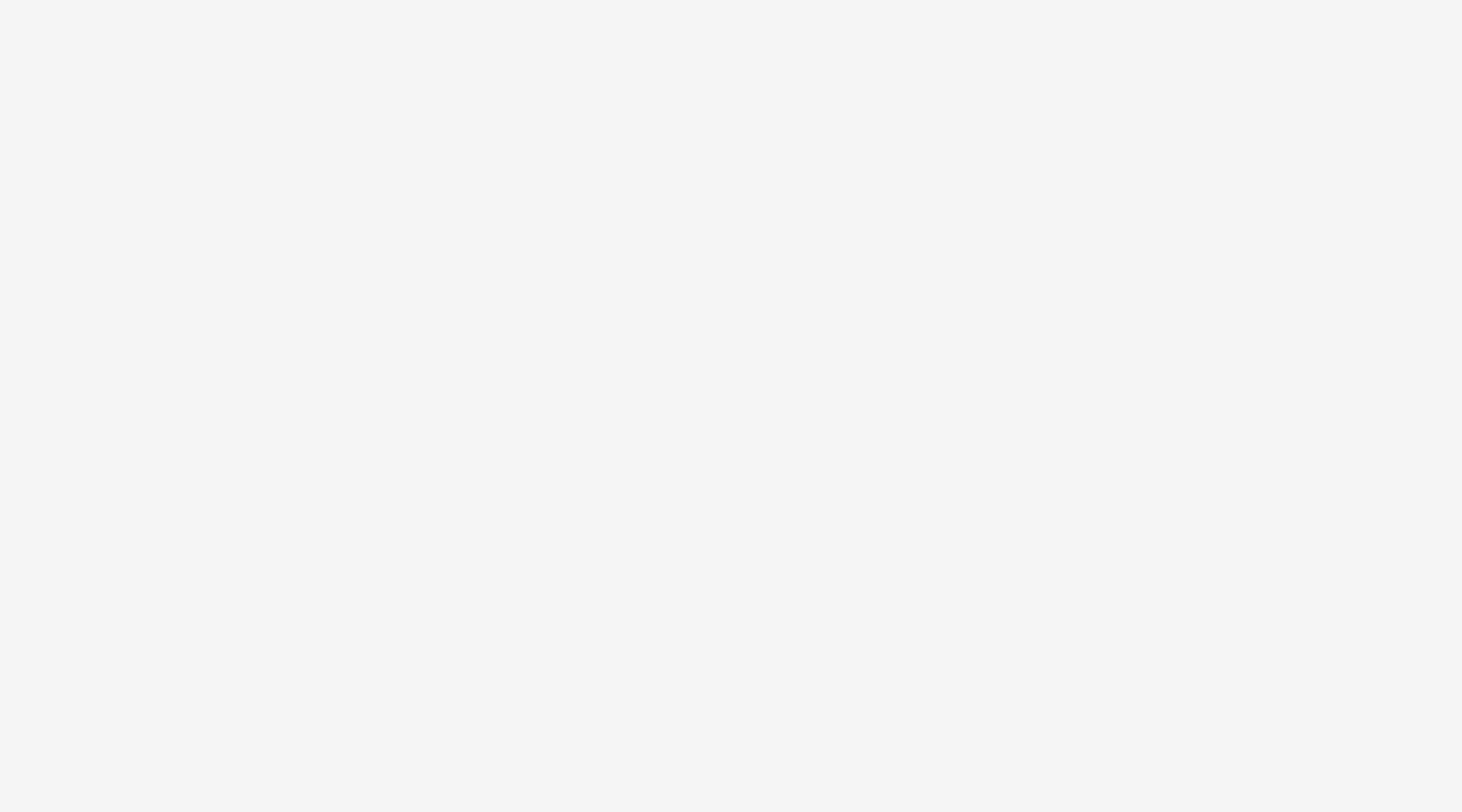 I Agenda 2030 för hållbar utveckling ingår de 17 Globala målen för hållbar utveckling (UN Sustainable Development Goals) och de 169 delmålen. 
Tillsammans utgör de Globala målen en samlad guide för hur vi 
skapar den värld vi enats om att vi vill ha år 2030.

För att uppnå de Globala målen innan år 2030 måste alla känna till dem och förstå vilka handlingar som måste tas.
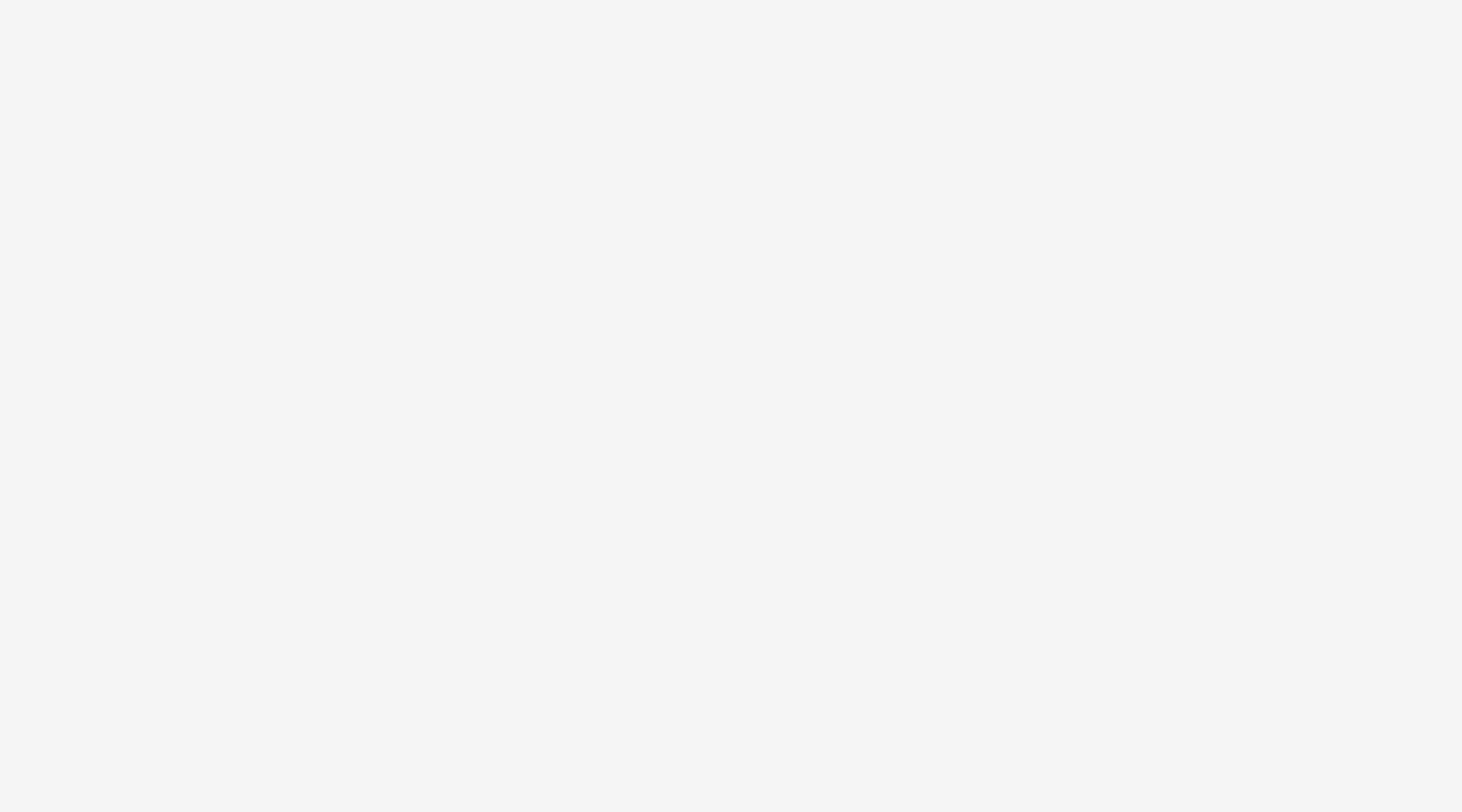 VARFÖR SKA VI BRY OSS?
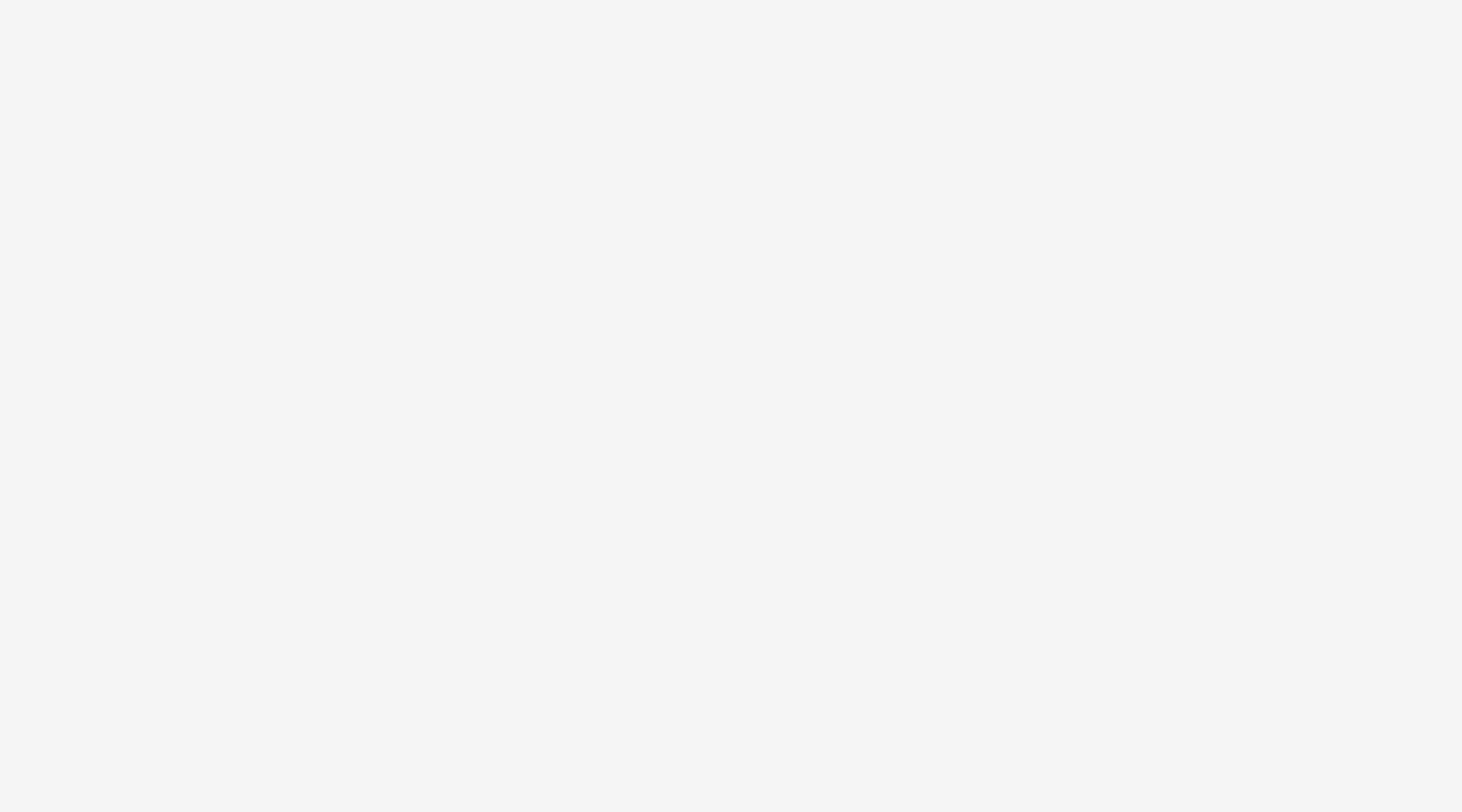 Till skillnad från Millenniemålen som bara berörde utvecklingsländer understryker Agenda 2030 att hållbar utveckling gäller oss alla och att vi alla, privatpersoner, företag och länder, måste arbeta för att uppnå det.

Vi i Sverige har ett ypperligt tillfälle att bli ännu bättre på hållbarhet inom våra egna gränser, skapa partnerskap med andra och samtidigt ta ansvar för vår påverkan på andra länder i världen.
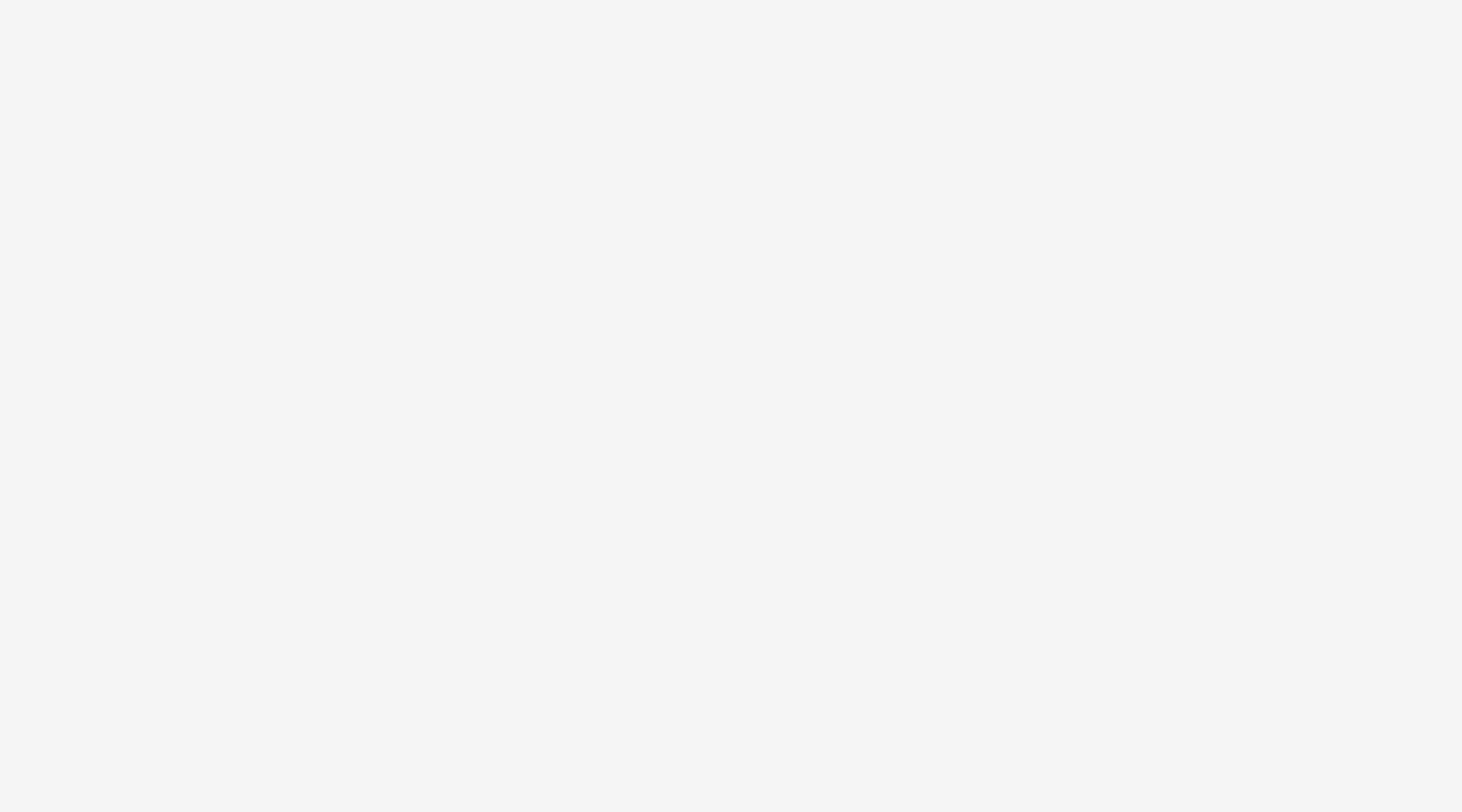 Globala målen har samlat flera olika aktörer från olika sektorer, biologer, bönder och lärare som innan haft separata agendor, kring gemensamma mål. Det finns nu en gemensam definition av vad hållbar utveckling är, vi har en gemensam målbild, ett gemensamt språk och något gemensamt att mäta mot.

Tänk att alla FNs 193 medlemsländer har skrivit under på progressiva mål så som minskat matsvinn, kvinnor i ledningsgrupper, främjande av mental hälsa, minskande av plast i haven och hållbar turism.
NEW YORK, ÅR 2014
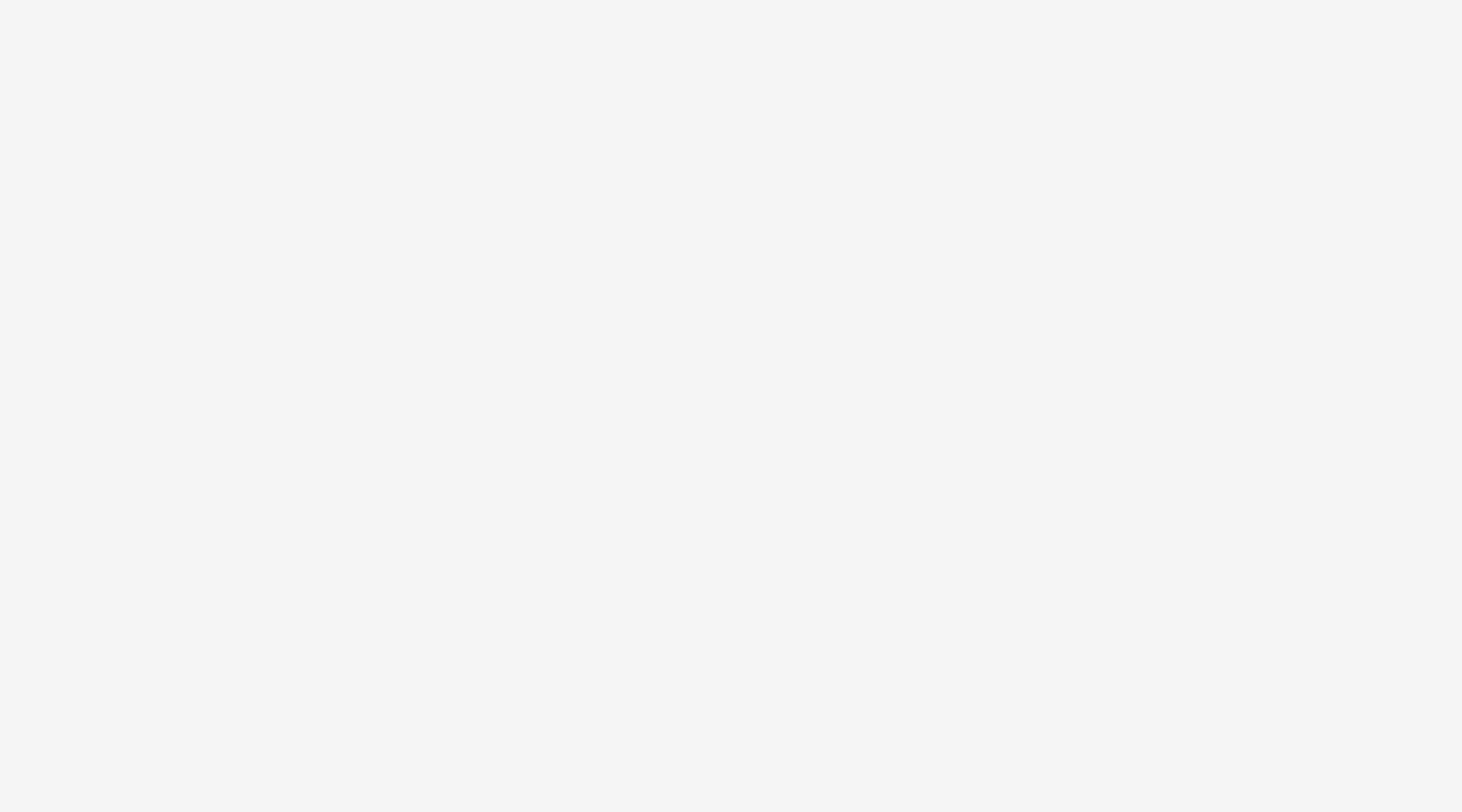 År 2014, ett år innan de Globala målen lanserades, tog den svenska kommunikatören Jakob Trollbäck och den brittiska filmskaparen Richard Curtis sig an uppdraget att göra de 17 målen förståeliga och engagerande. 

Detta var det ursprungliga underlaget de fick från FN:
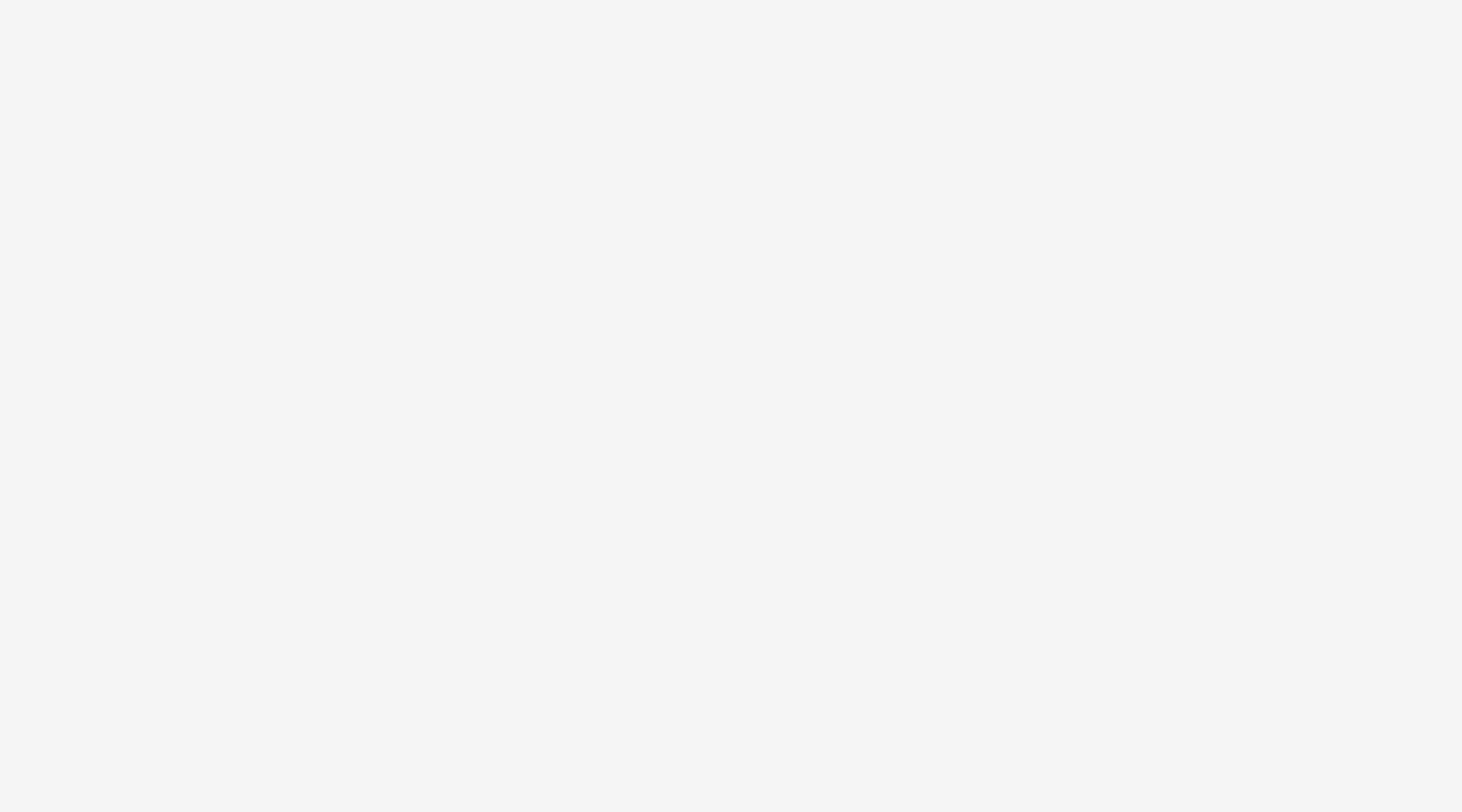 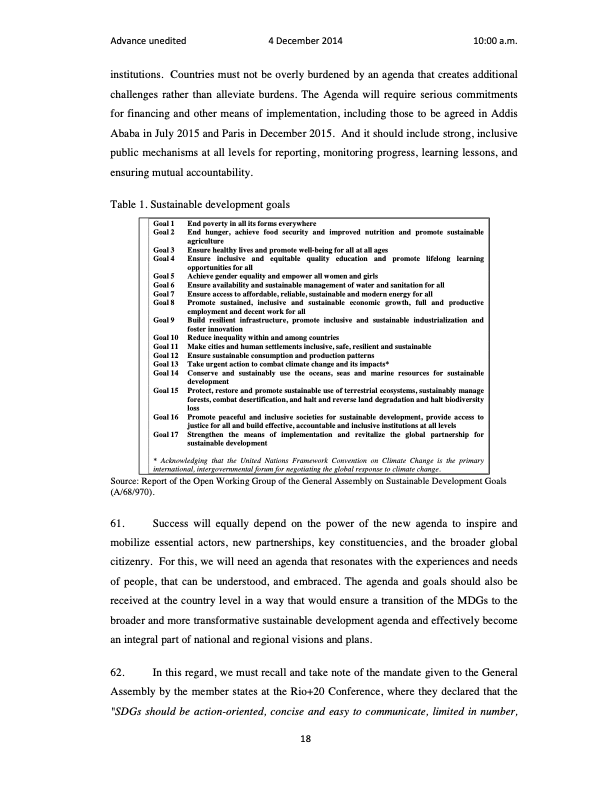 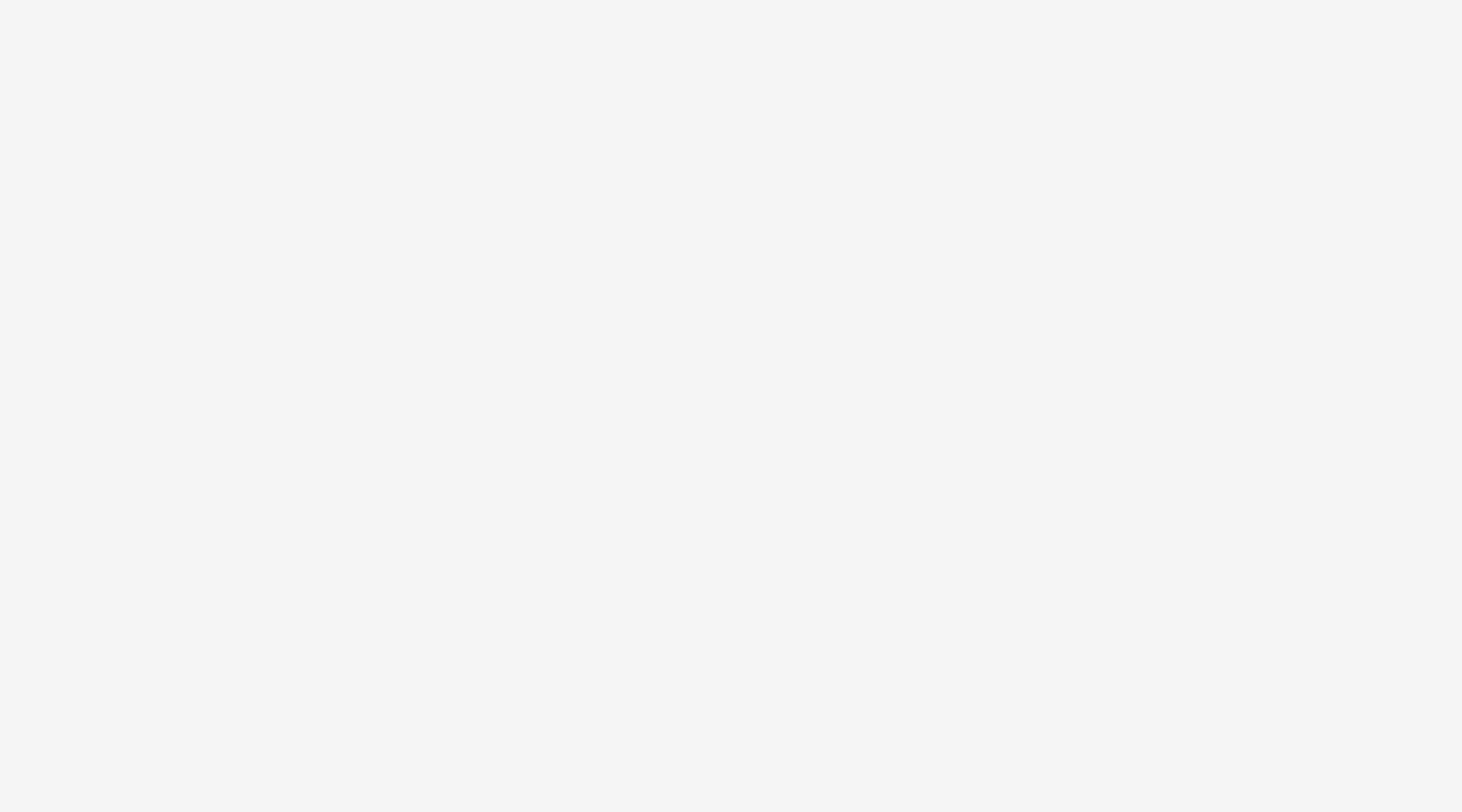 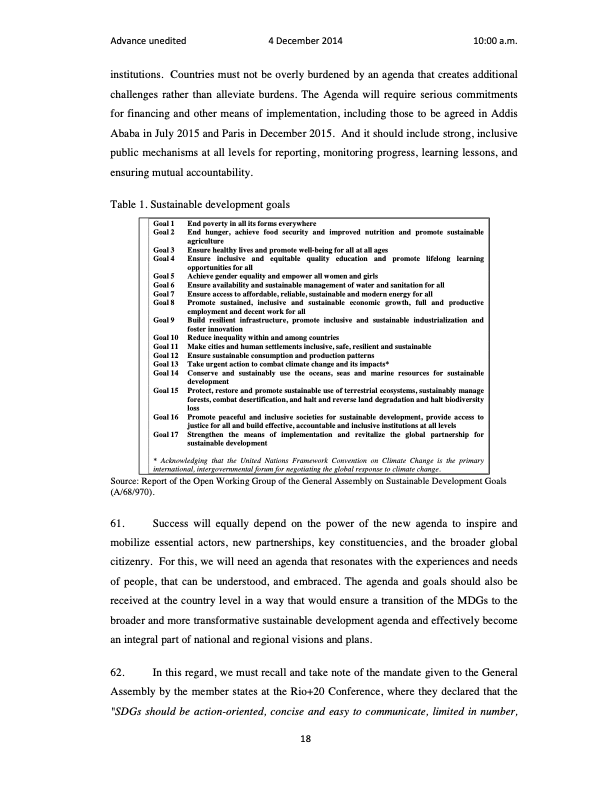 Hur får man jordens befolkning att bry sig om dessa mål?
STEG 1
FÖRENKLA SPRÅKET
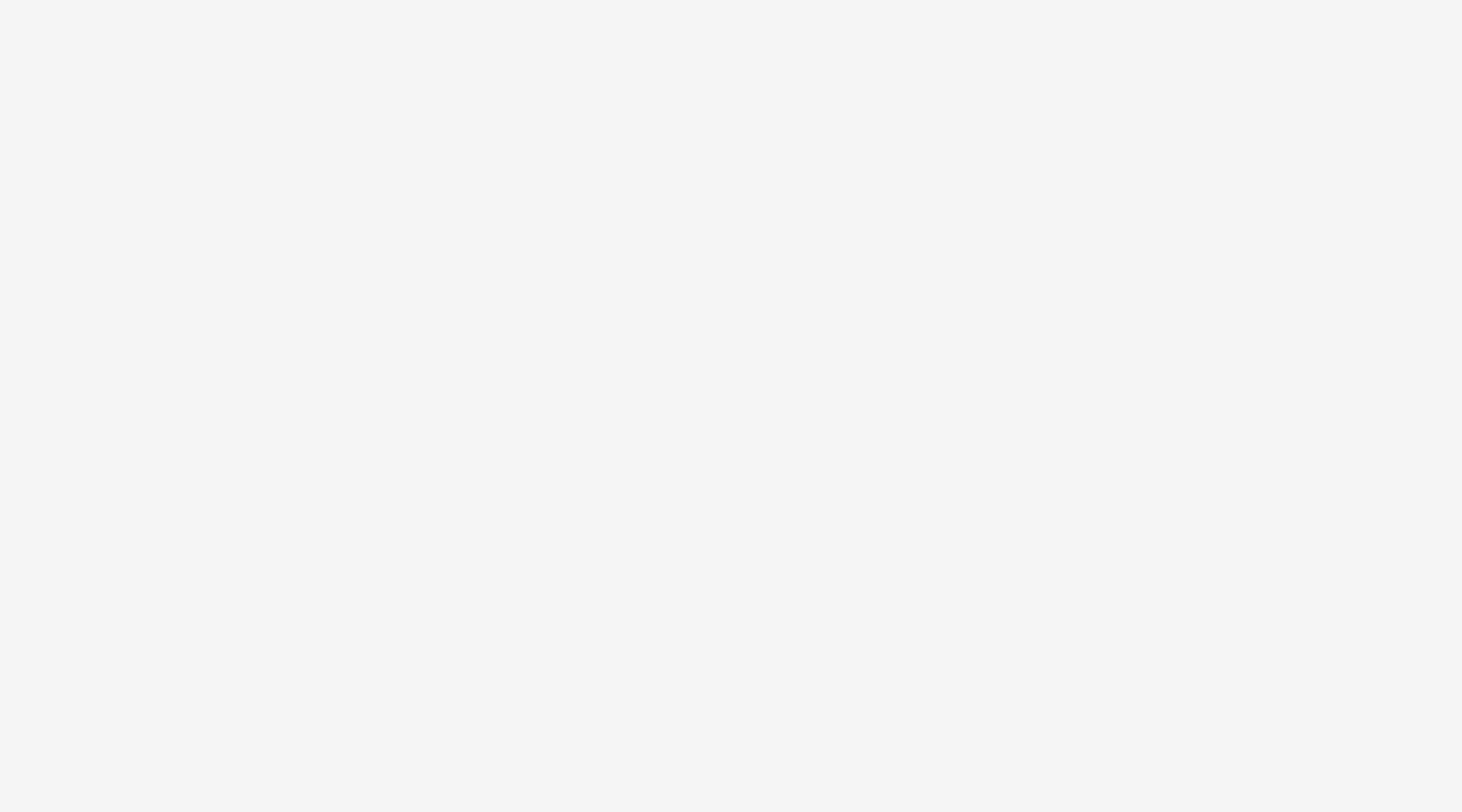 Goal 1
End poverty in all its forms everywhere
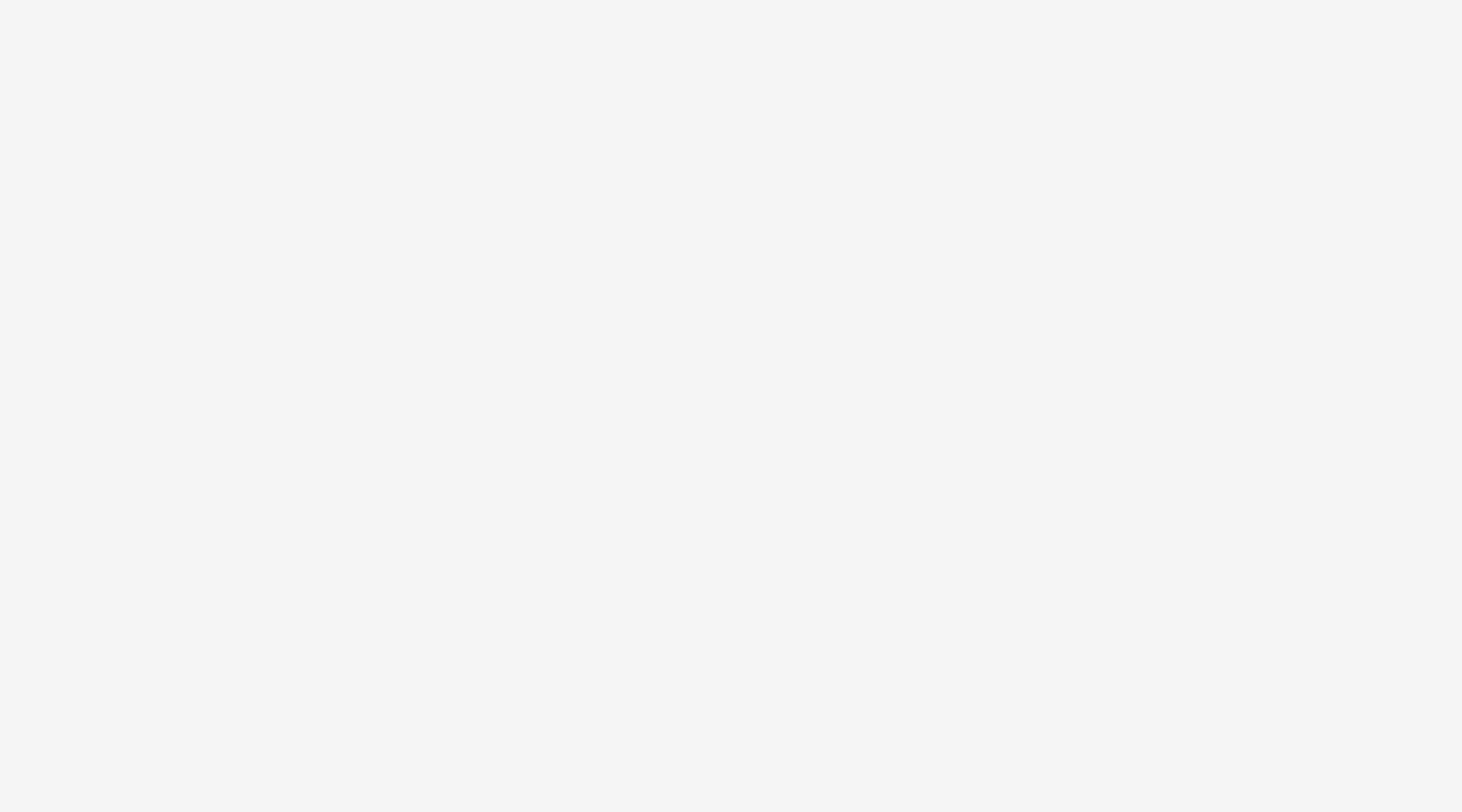 Goal 1
End poverty in all its forms everywhere
NO POVERTY
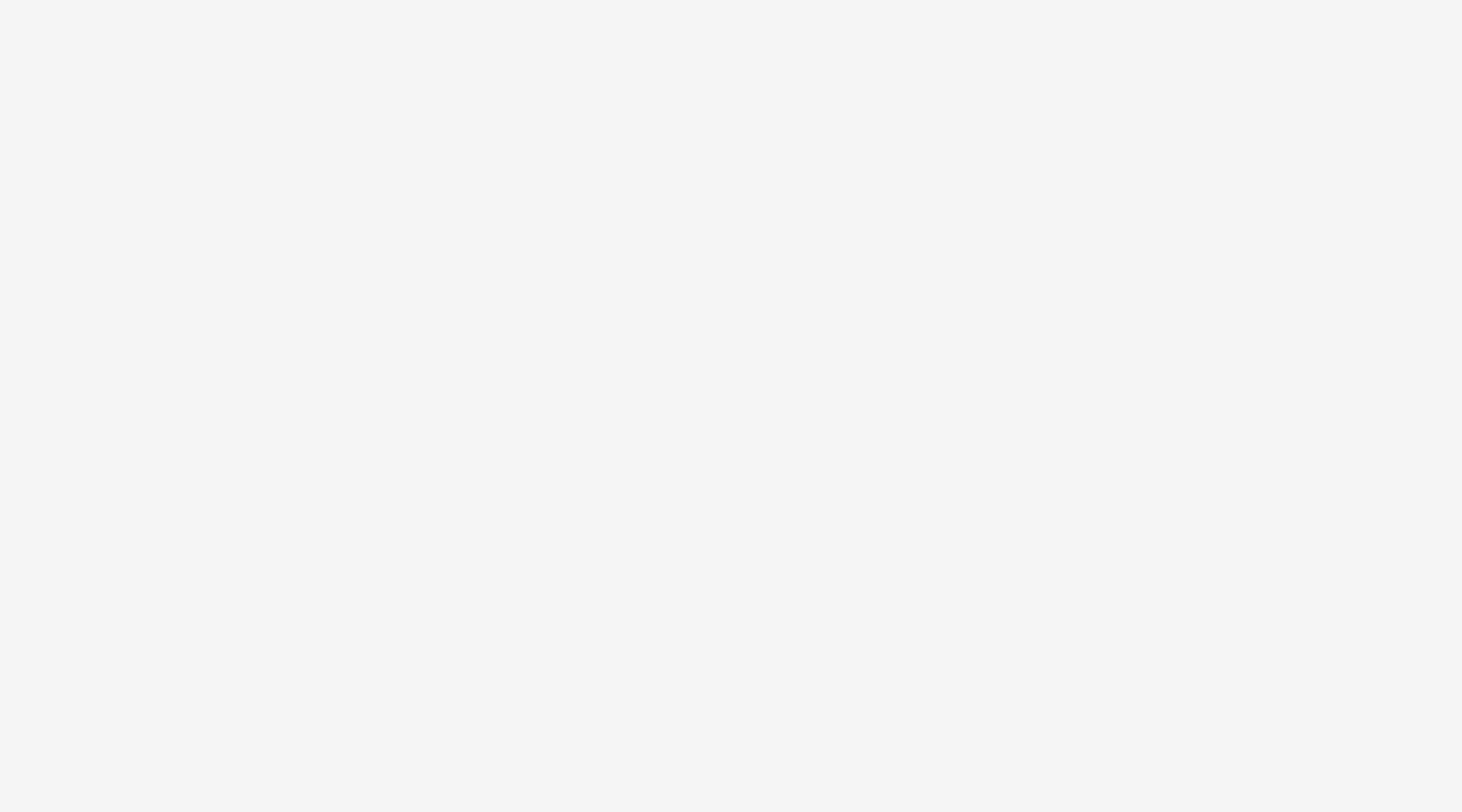 Goal 11
Make cities and human settlements inclusive, safe, resilient and sustainable
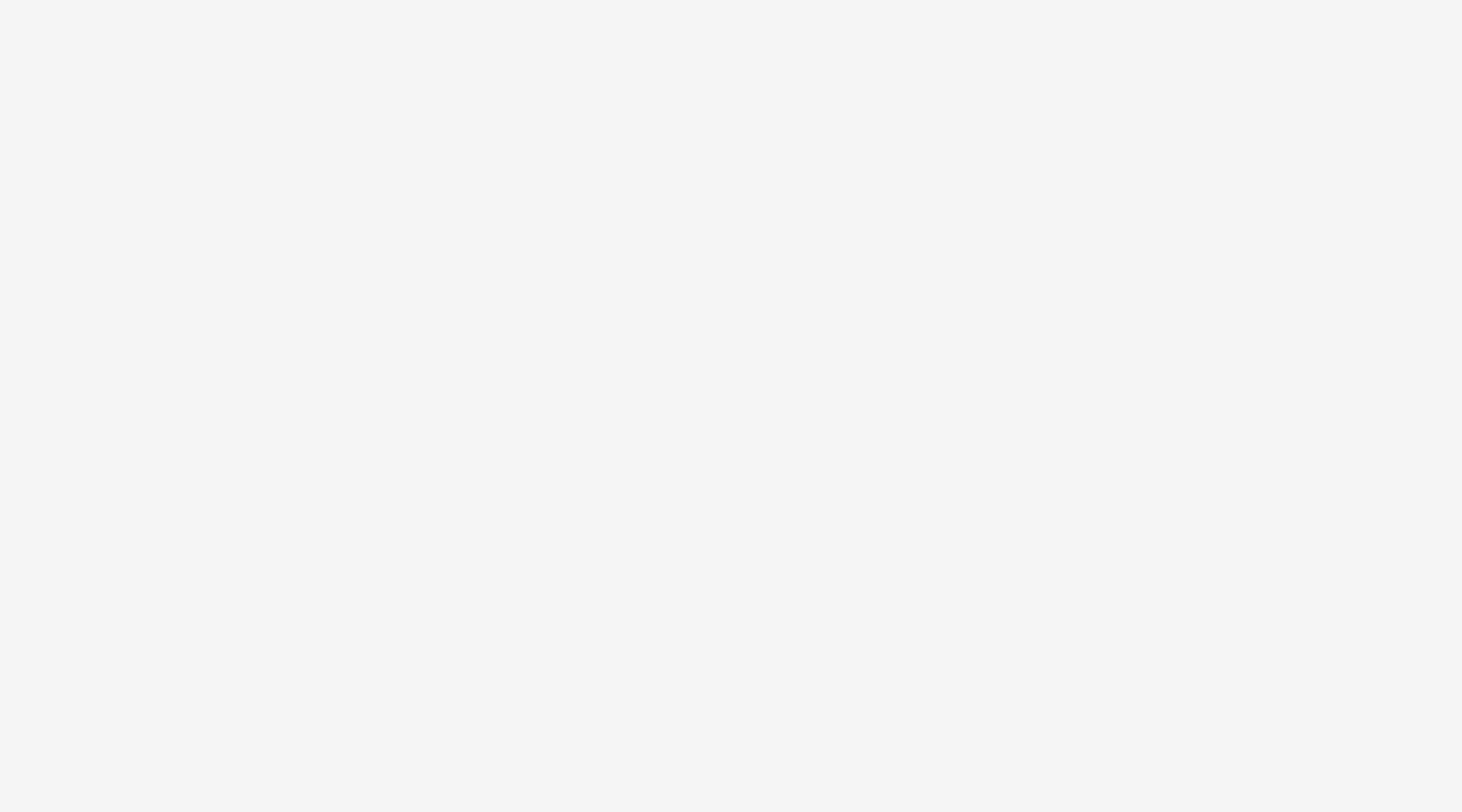 Goal 11
Make cities and human settlements inclusive, safe, resilient and sustainable
SUSTAINABLE CITIES AND COMMUNITIES
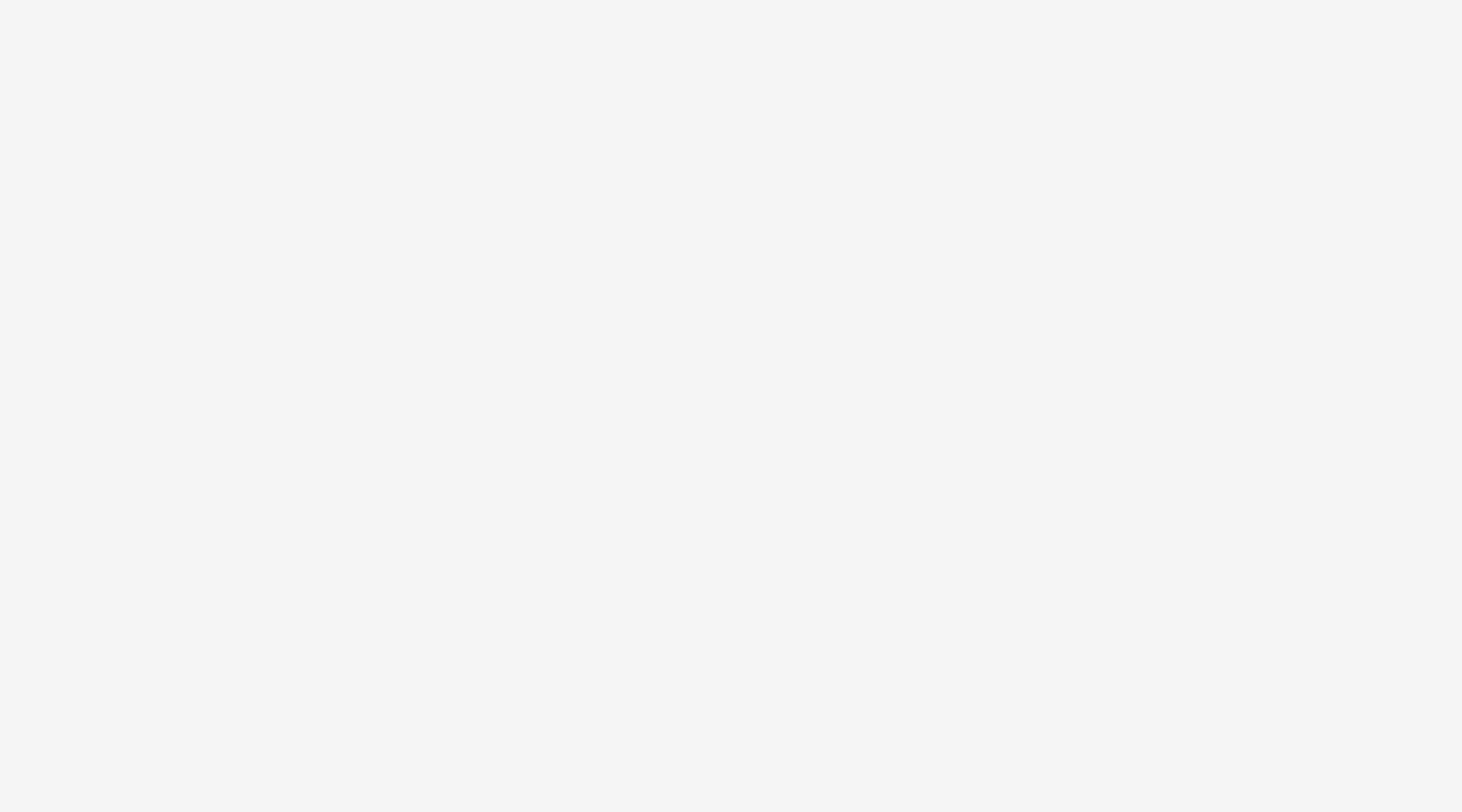 Goal 15
Protect, restore and promote sustainable use of terrestrial ecosystems, sustainably manage forests, combat desertification, and halt and reverse land degradation and halt biodiversity loss
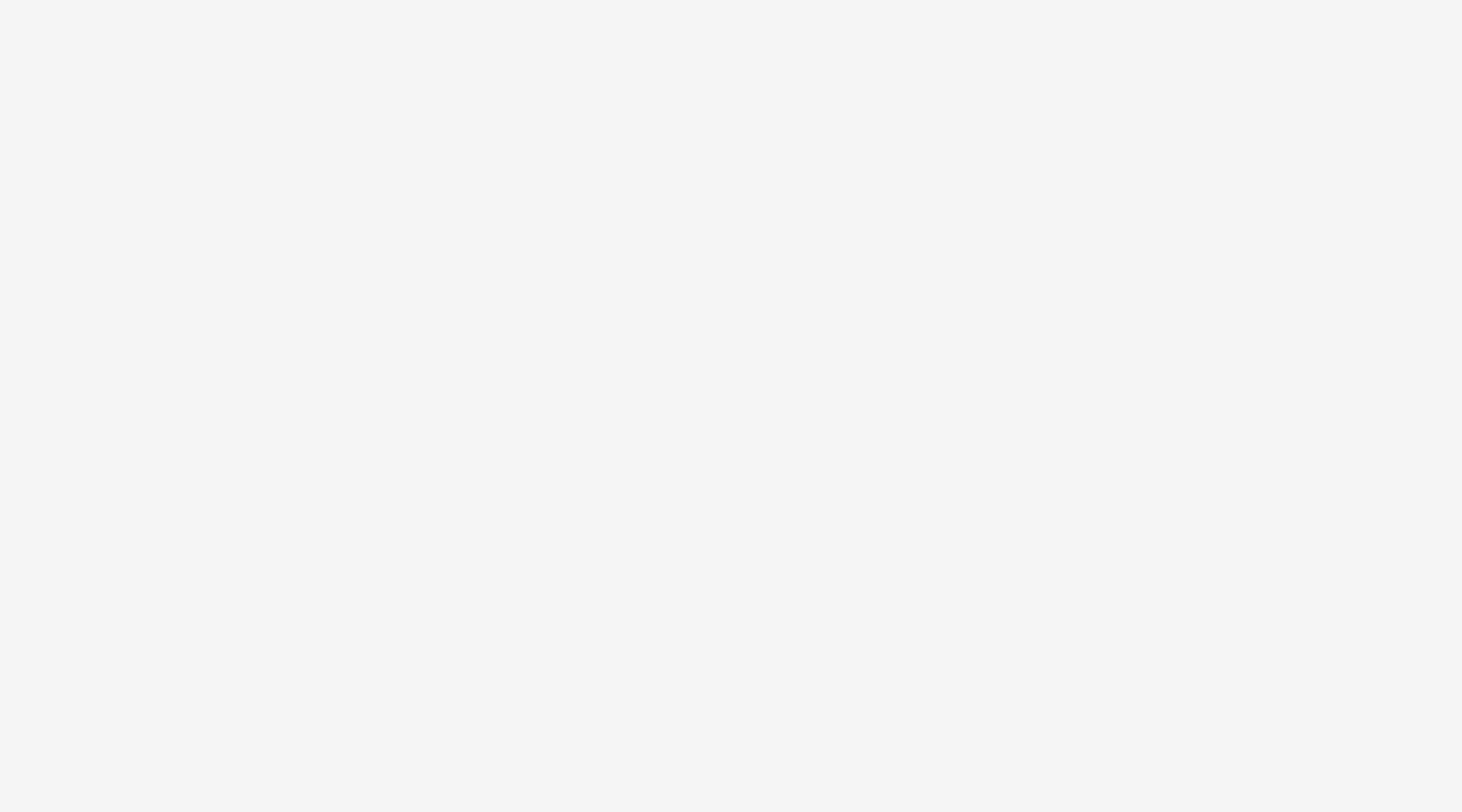 Goal 15
Protect, restore and promote sustainable use of terrestrial ecosystems, sustainably manage forests, combat desertification, and halt and reverse land degradation and halt biodiversity loss
LIFE ON LAND
STEG 2
SKAPA ETT TYDLIGT 
VISUELLT SPRÅK
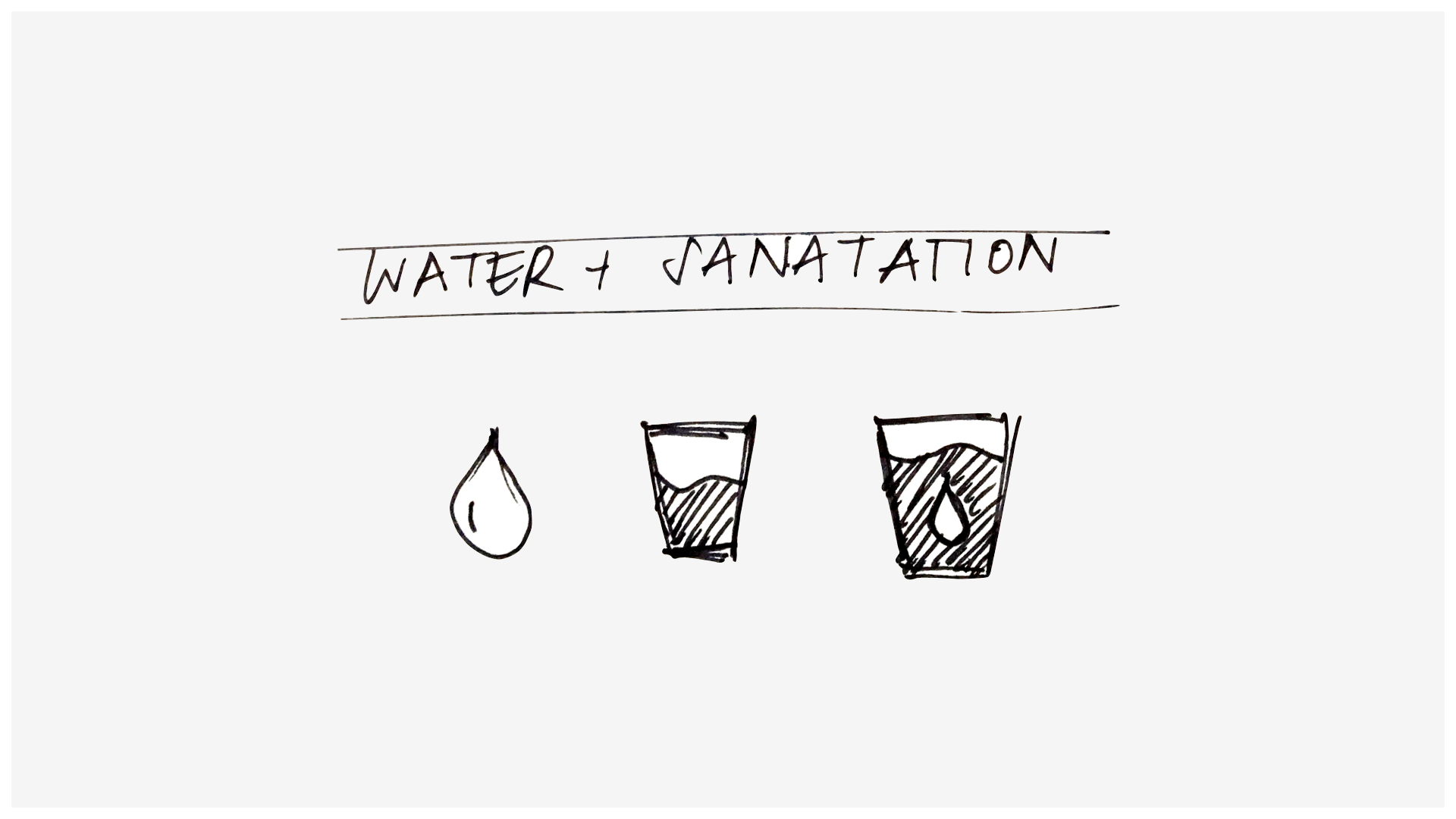 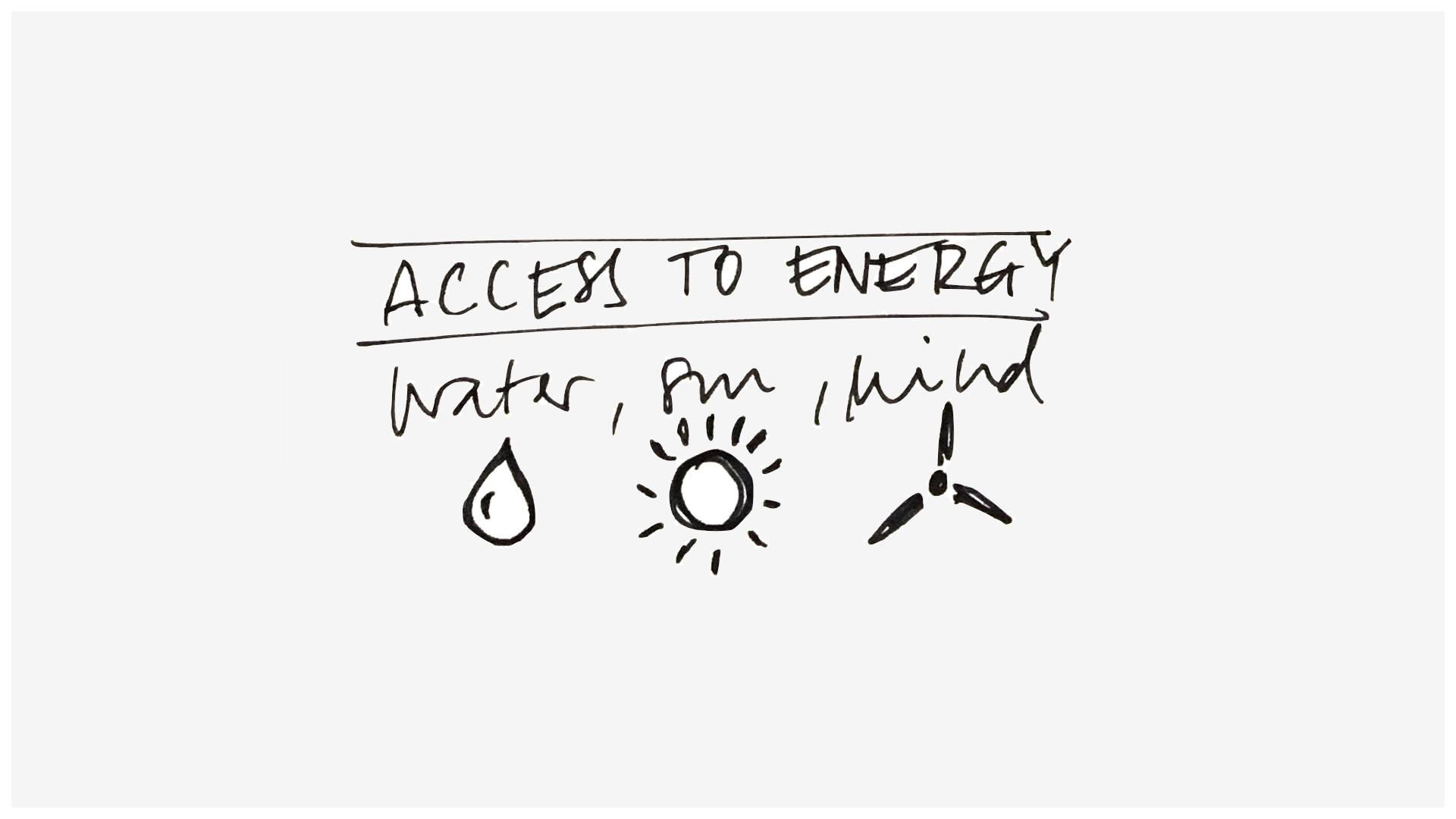 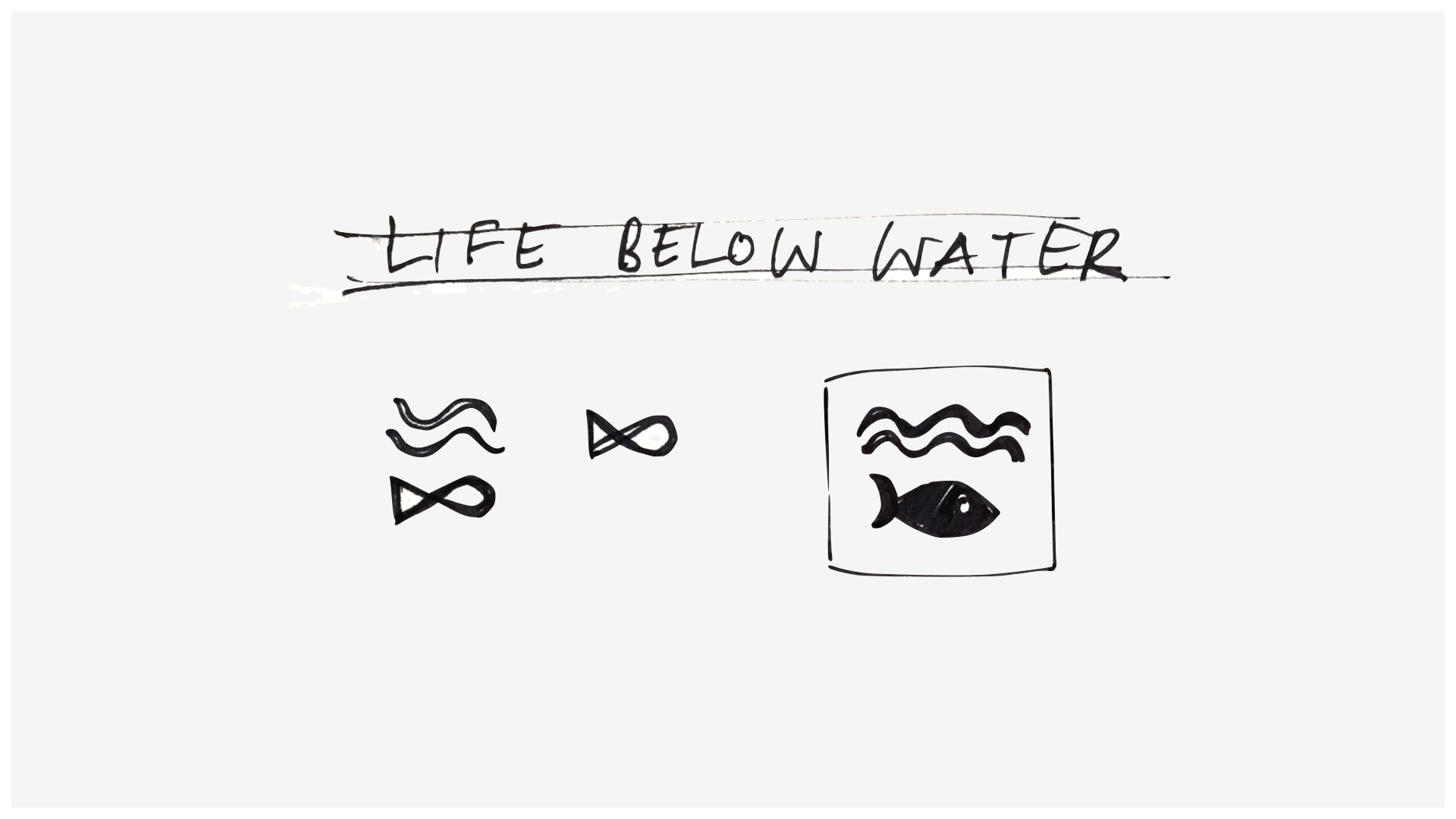 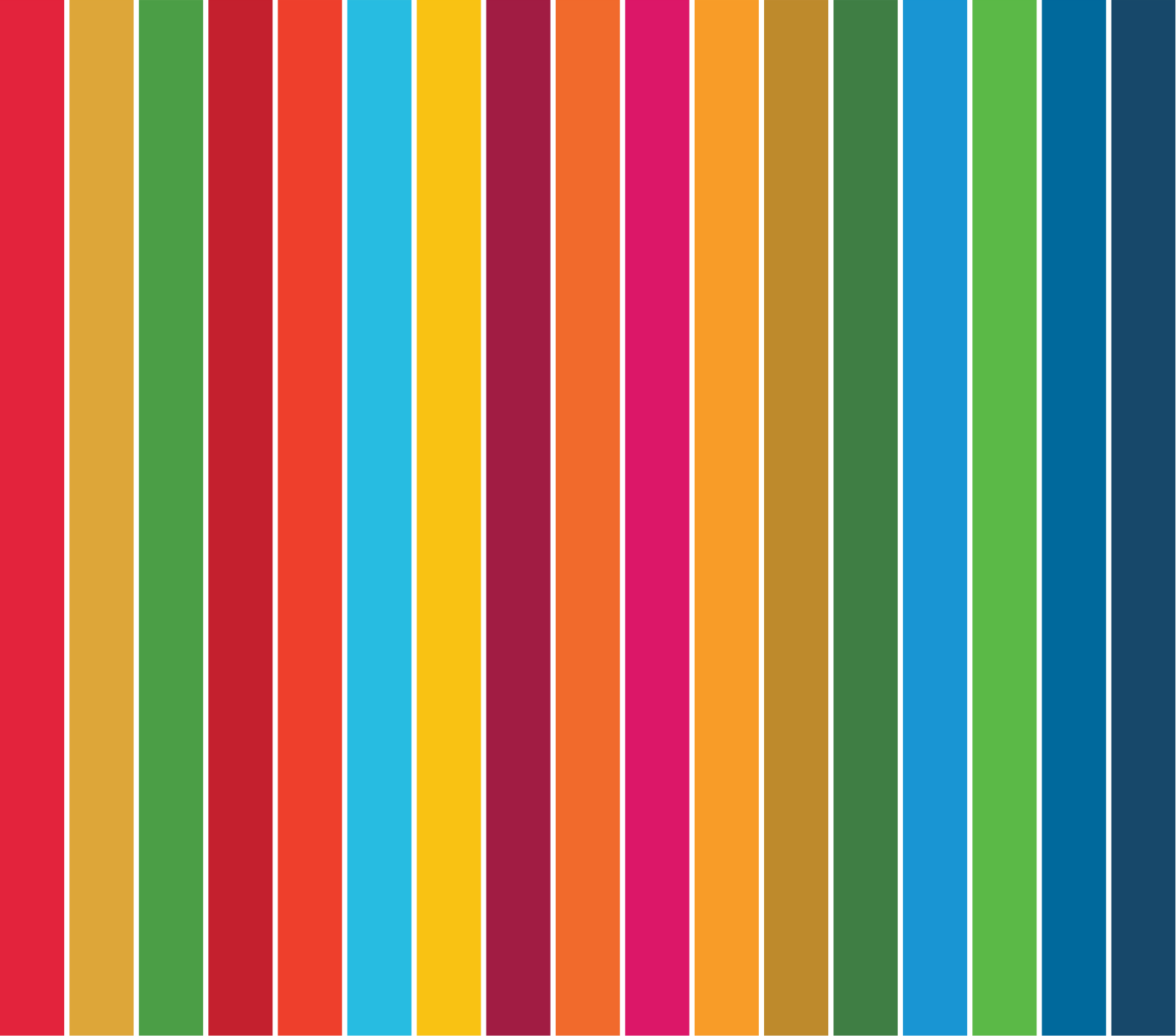 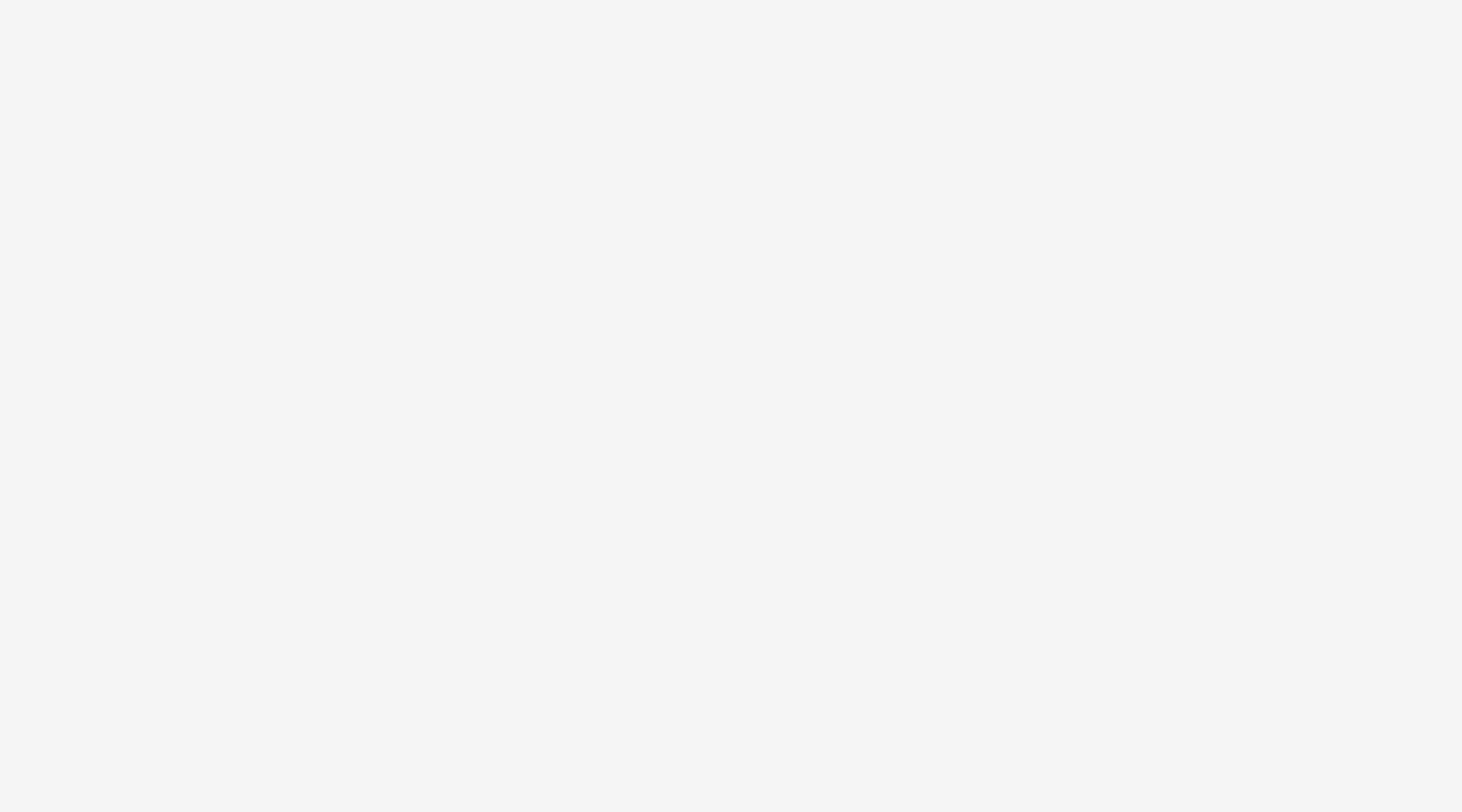 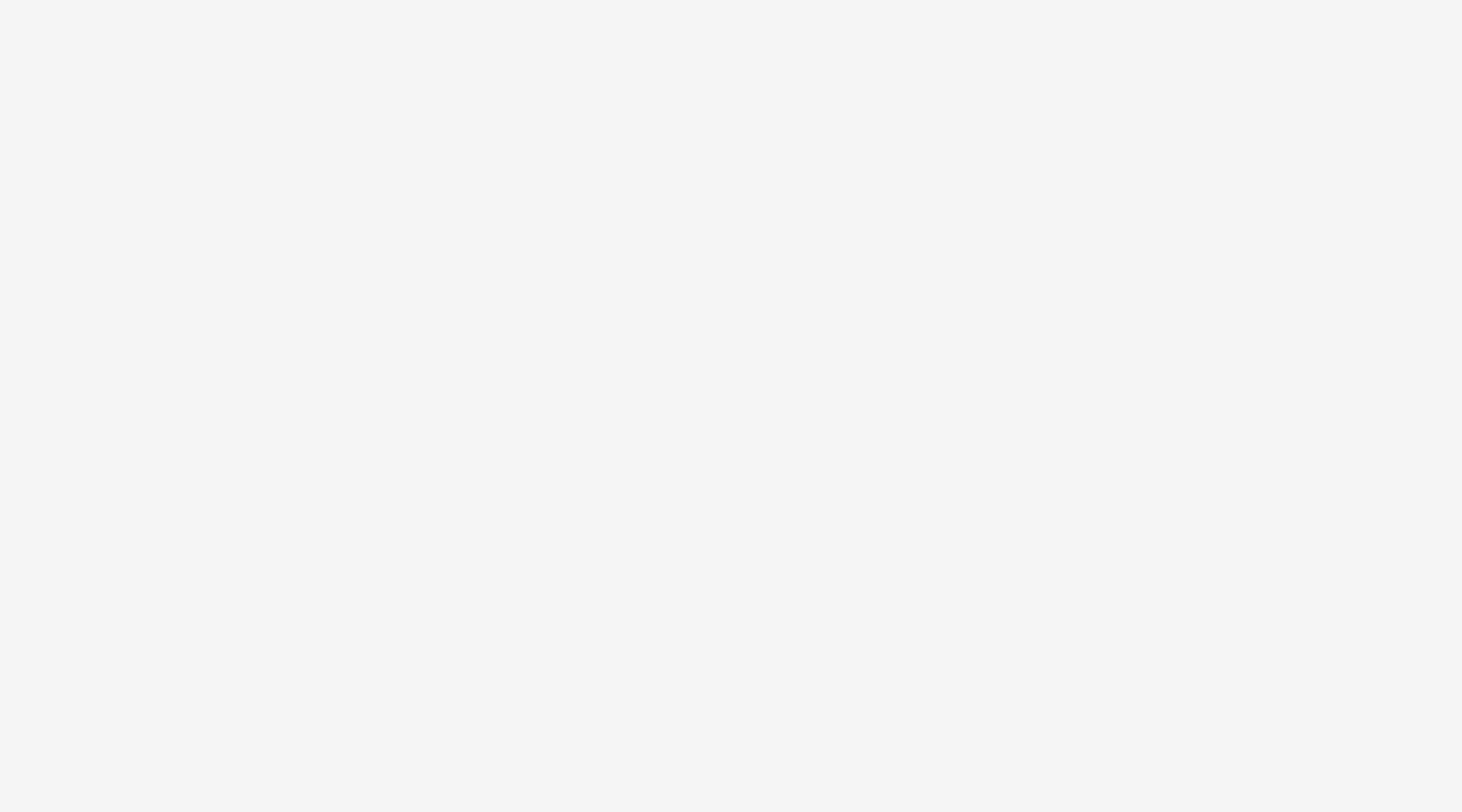 Tydliga och distinkta symboler tillsammans med 17 peppande färger skapade slutresultatet.
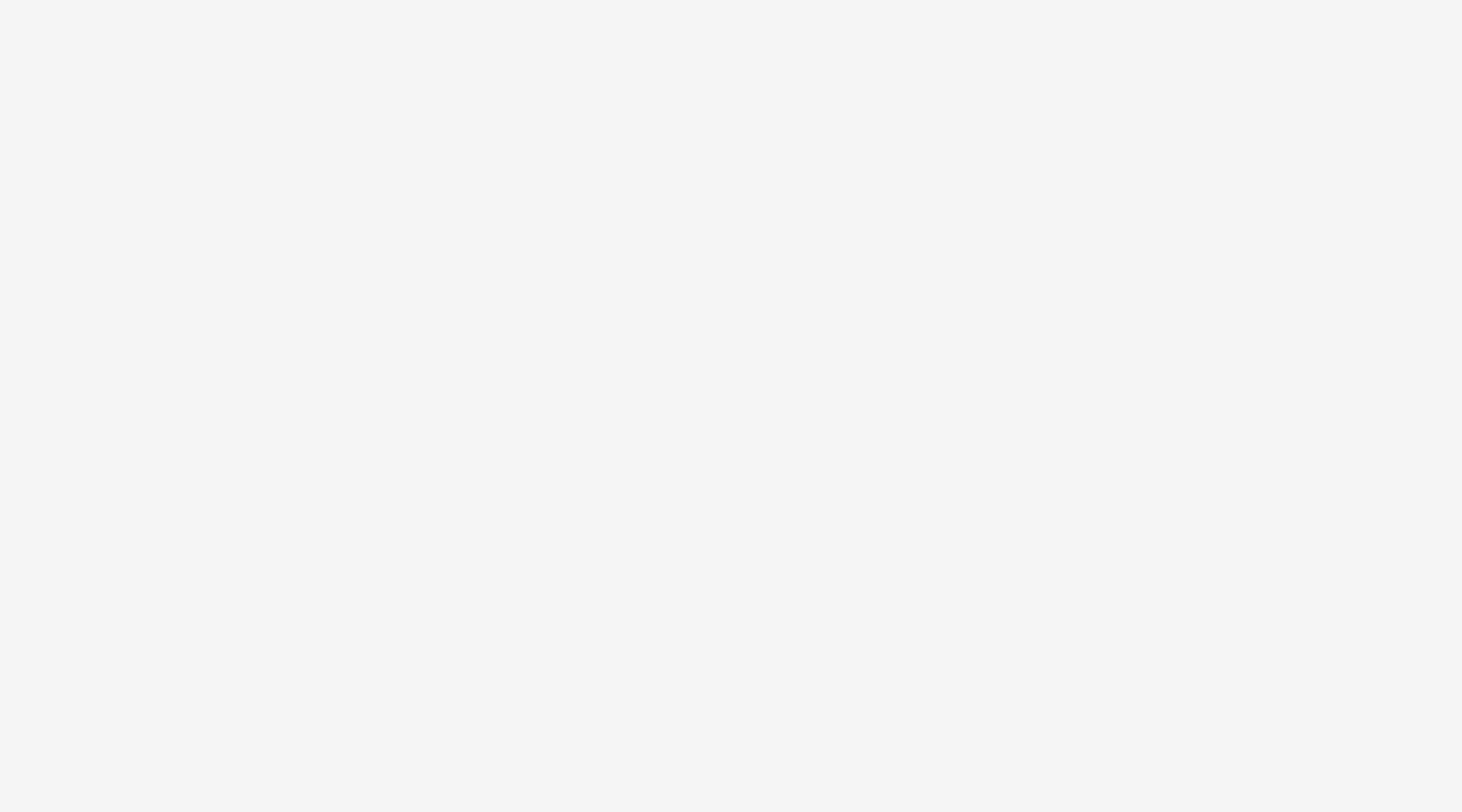 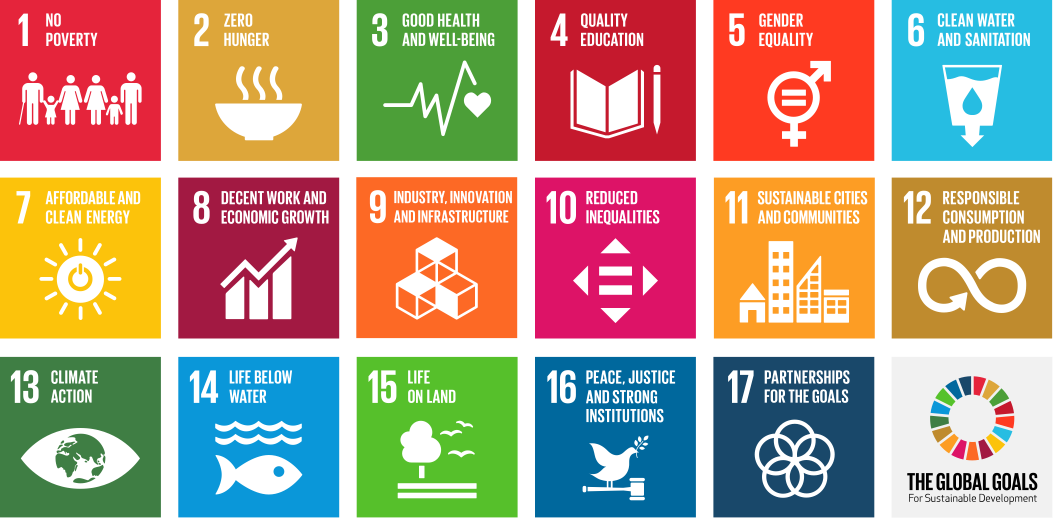 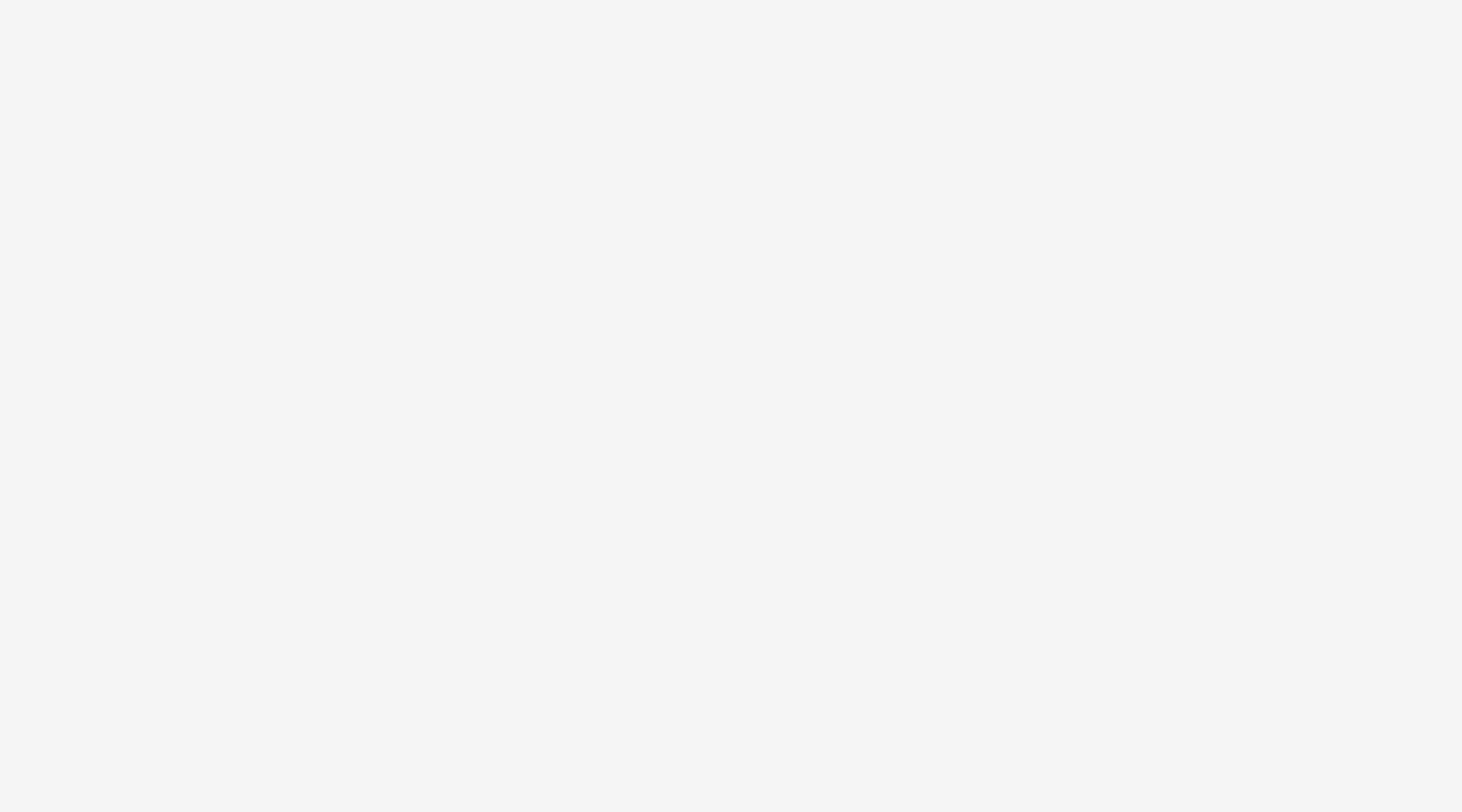 De översattes snabbt till svenska och andra språk.
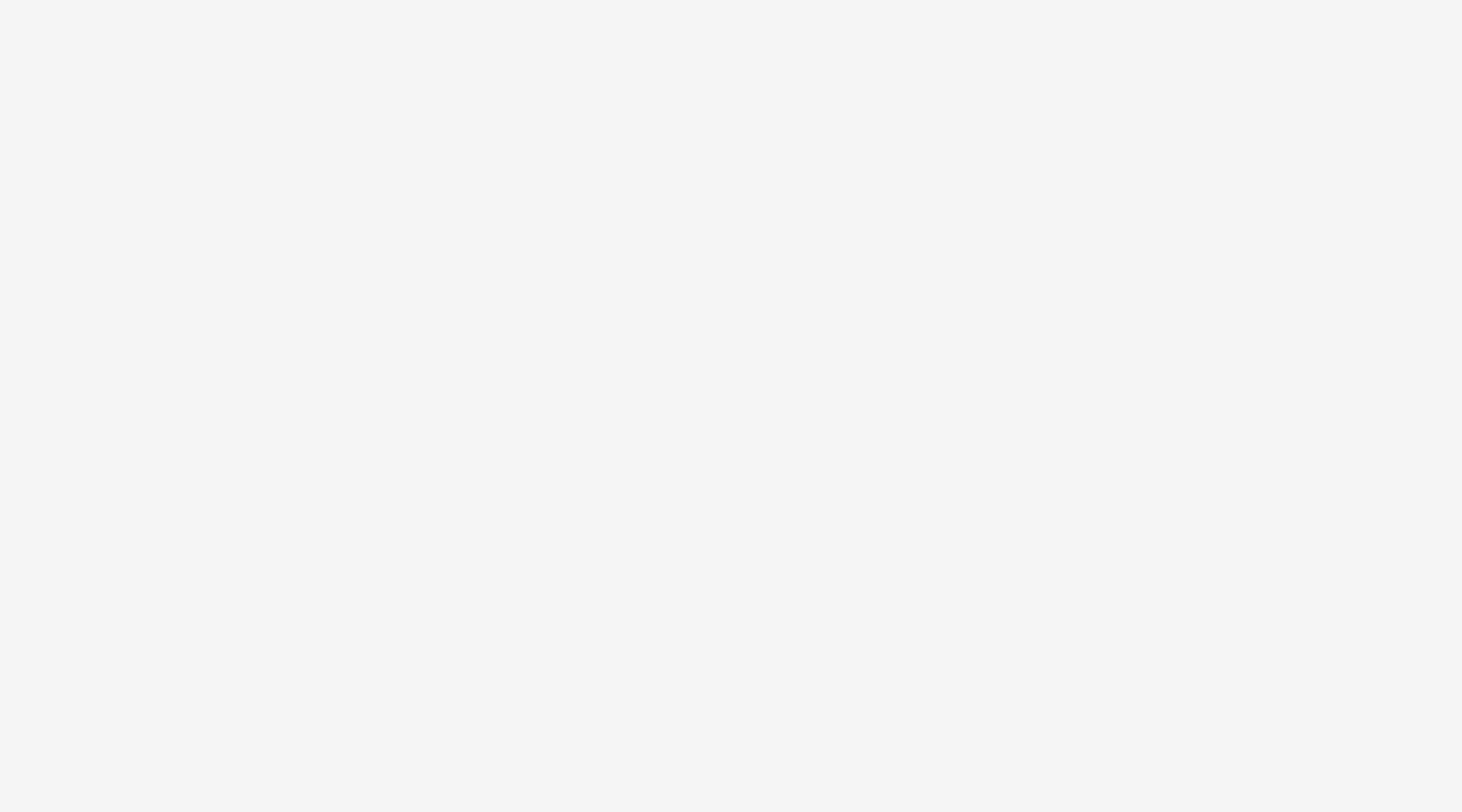 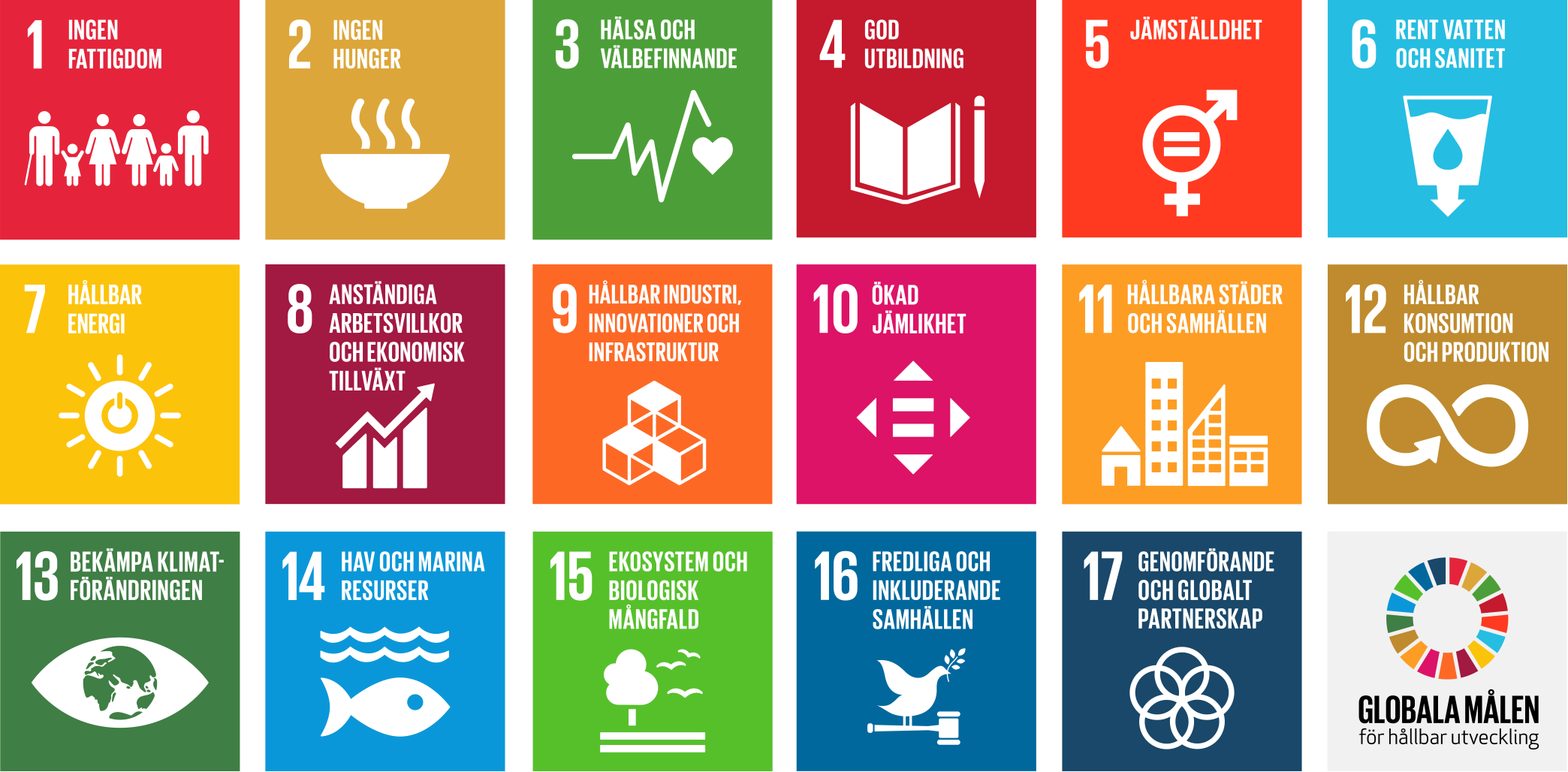 STEG 3
NAMN & LOGOTYP
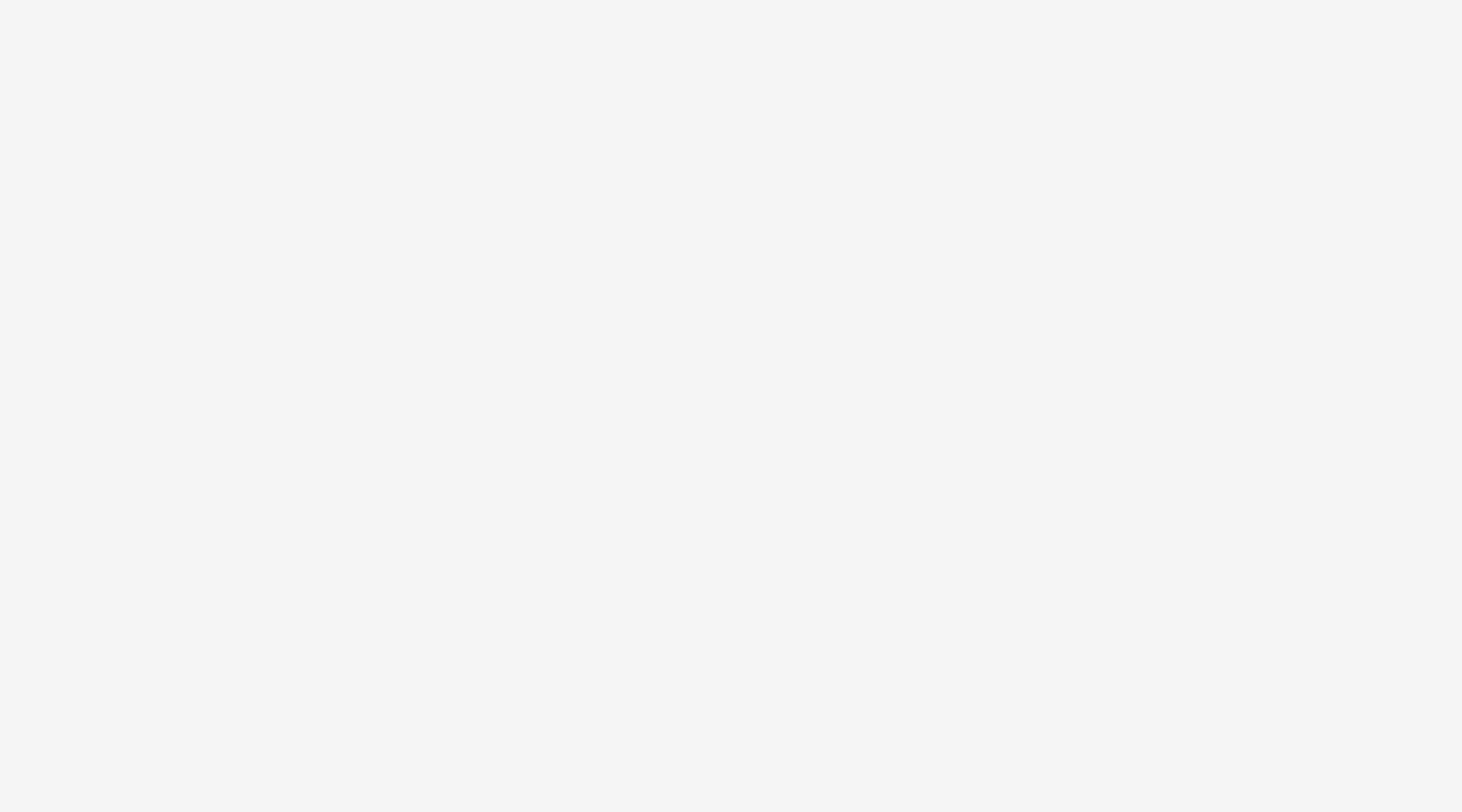 Sustainable Development Goals (SDGs)
Mål för hållbar utveckling
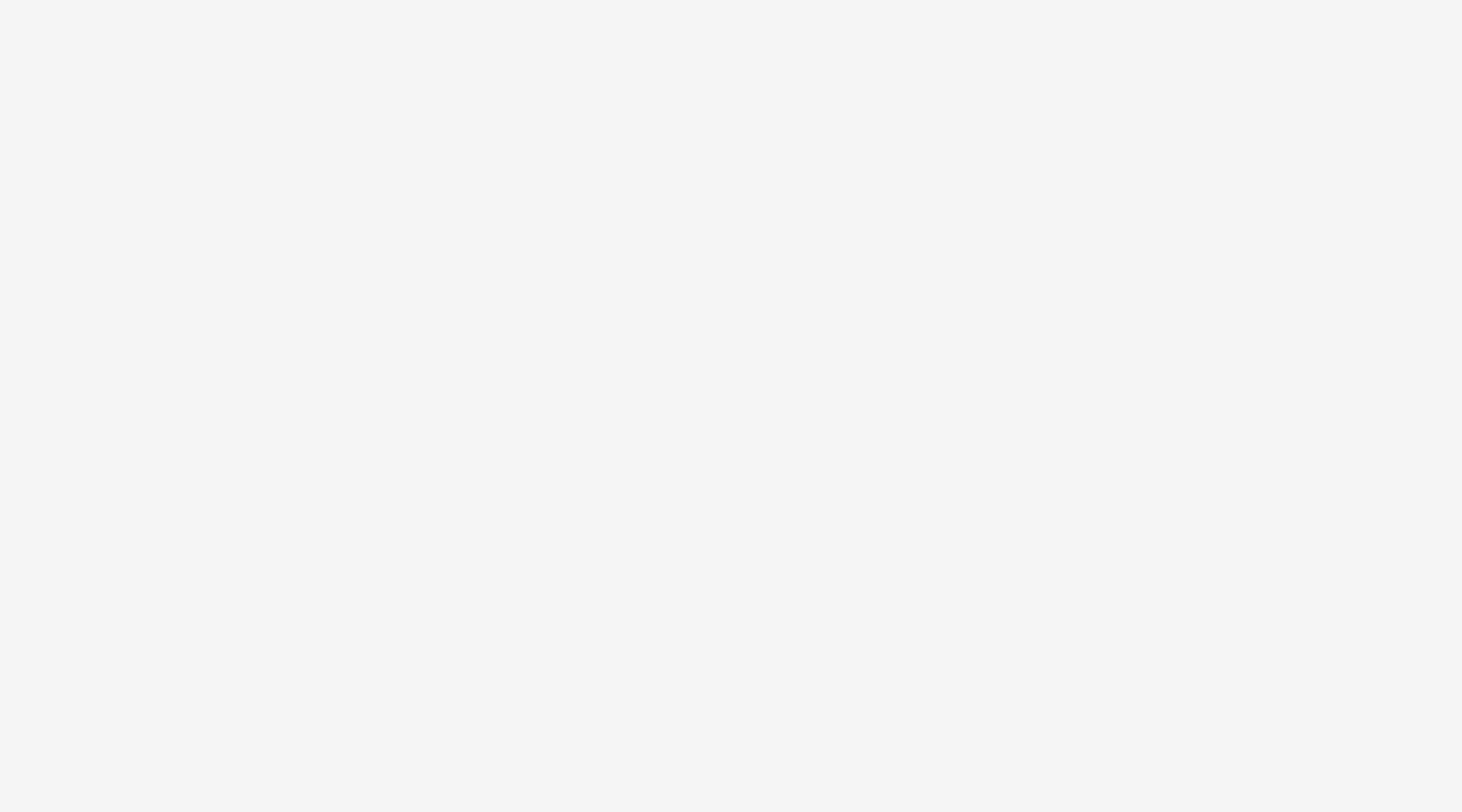 Sustainable Development Goals (SDGs)
THE GLOBAL GOALS
Mål för hållbar utveckling
GLOBALA MÅLEN
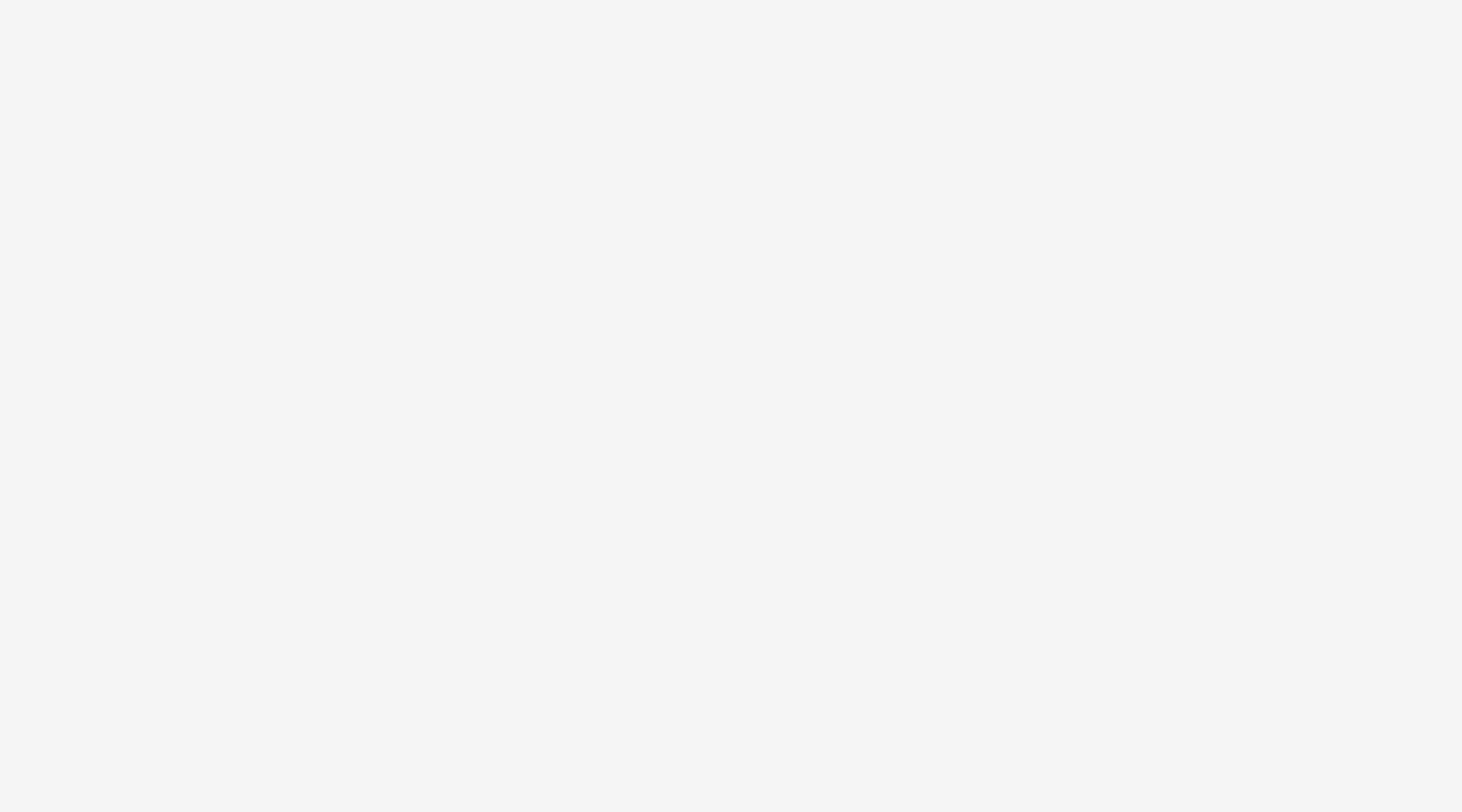 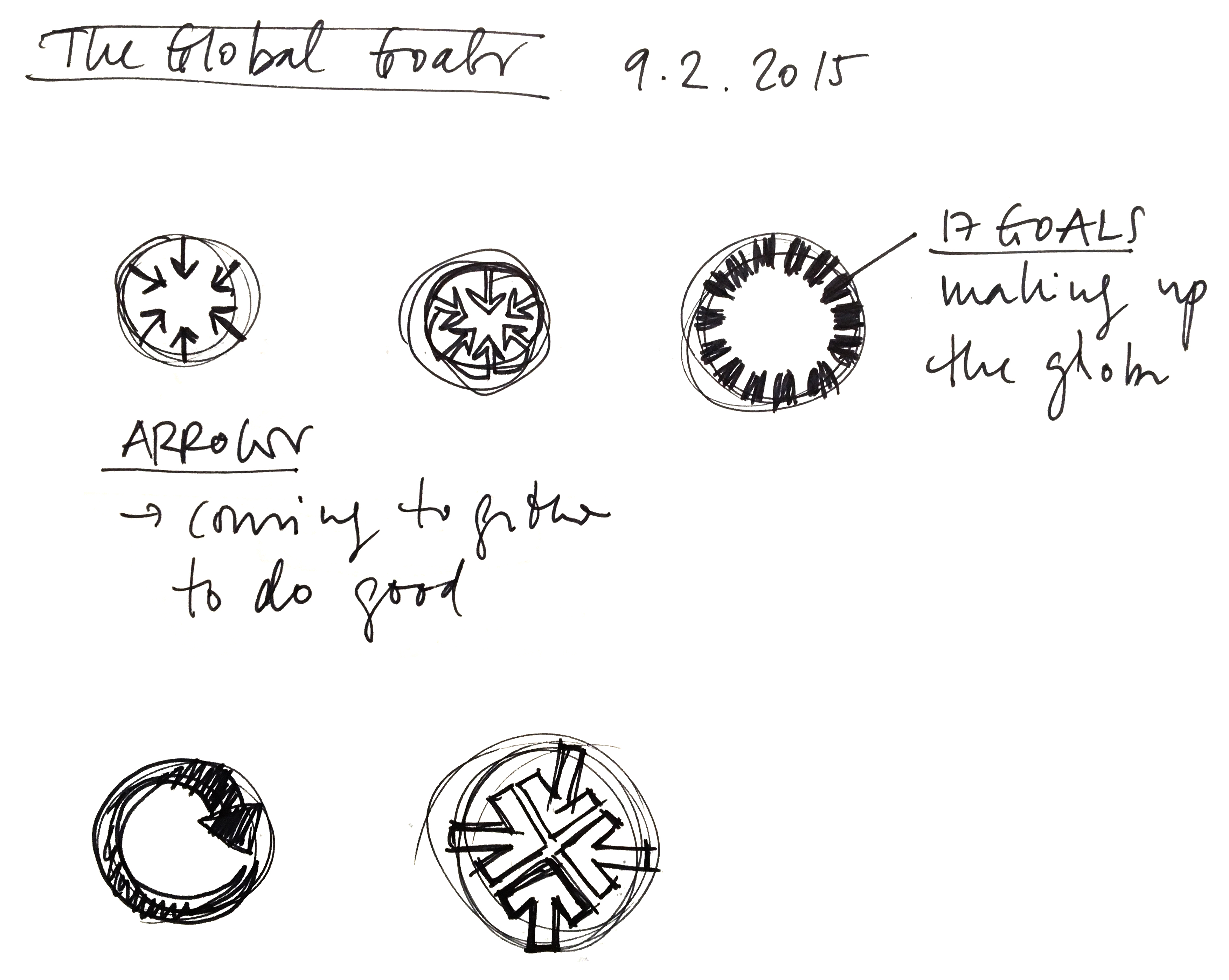 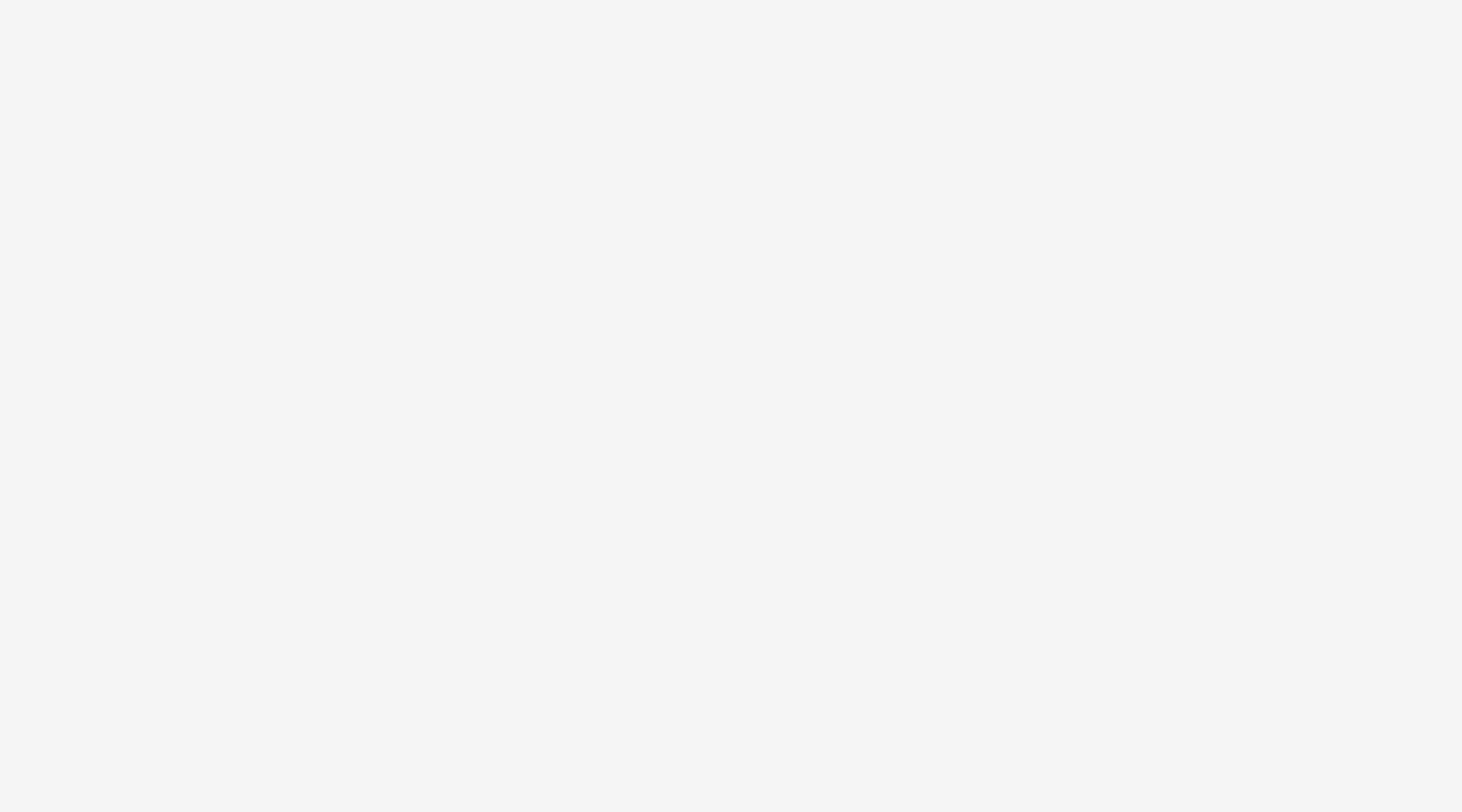 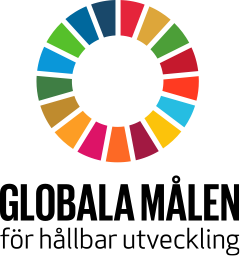 STEG 4
ETT MANIFEST
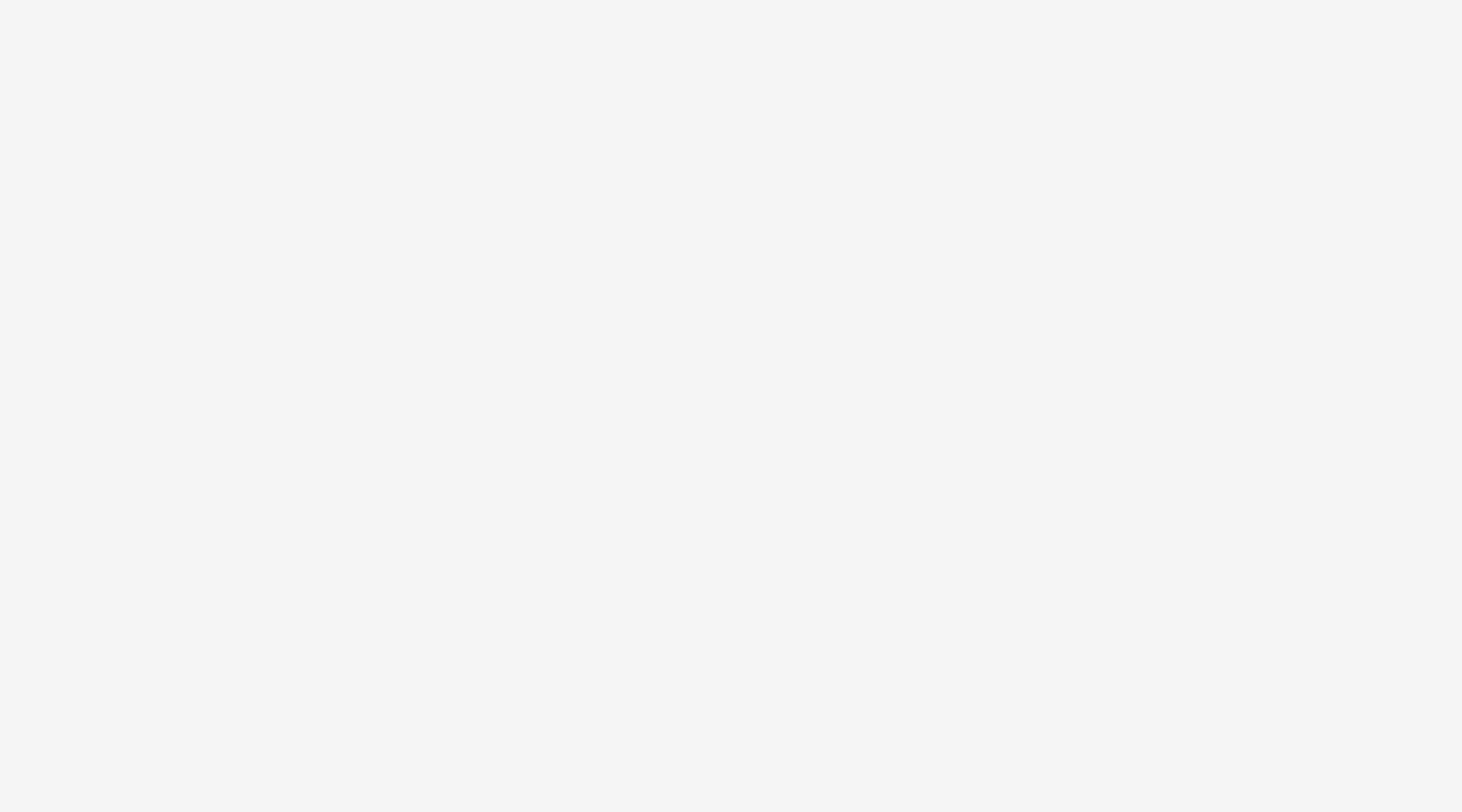 Tänk dig en helt annan värld. 

I den världen finns INGEN   FATTIGDOM  eller  HUNGER .  All har  HÄLSA  OCH  VÄLBEFINNANDE samtidigt som  GOD  UTBILDNING  har lett till ökad trygghet och JÄMSTÄLLDHET  mellan könen.  Alla har tillgång till RENT  VATTEN  OCH  SANITET,  och HÅLLBAR ENERGI  driver planeten framåt. ANSTÄNDIGA  ARBETSVILLKOR  och EKONOMISK  TILVÄXT har skapat stabila samhällen, och investeringar i HÅLLBAR INDUSTRI  OCH  INFRASTRUKTUR  har lett till  ÖKAD  JÄMLIKHET.  Alla bor i HÅLLBARA  STÄDER  OCH  SAMHÄLLEN   där   HÅLLBAR  KONSUMTION  OCH  PRODUKTION  har hjälpt till att BEKÄMPA  KLIMATFÖRÄNDRINGARNA . Levande  HAV  OCH   MARINA  RESURSER,  välmående  EKOSYSTEM  OCH  BIOLOGISK   MÅNGFALD   berikar livet på jorden. Alla lever äntligen i FREDLIGA  OCH  INKLUDERANDE  SAMHÄLLEN  som stöds av institutioner och GLOBALA  PARTNERSKAP .  

 Tänk nu att den världen kan bli vår.
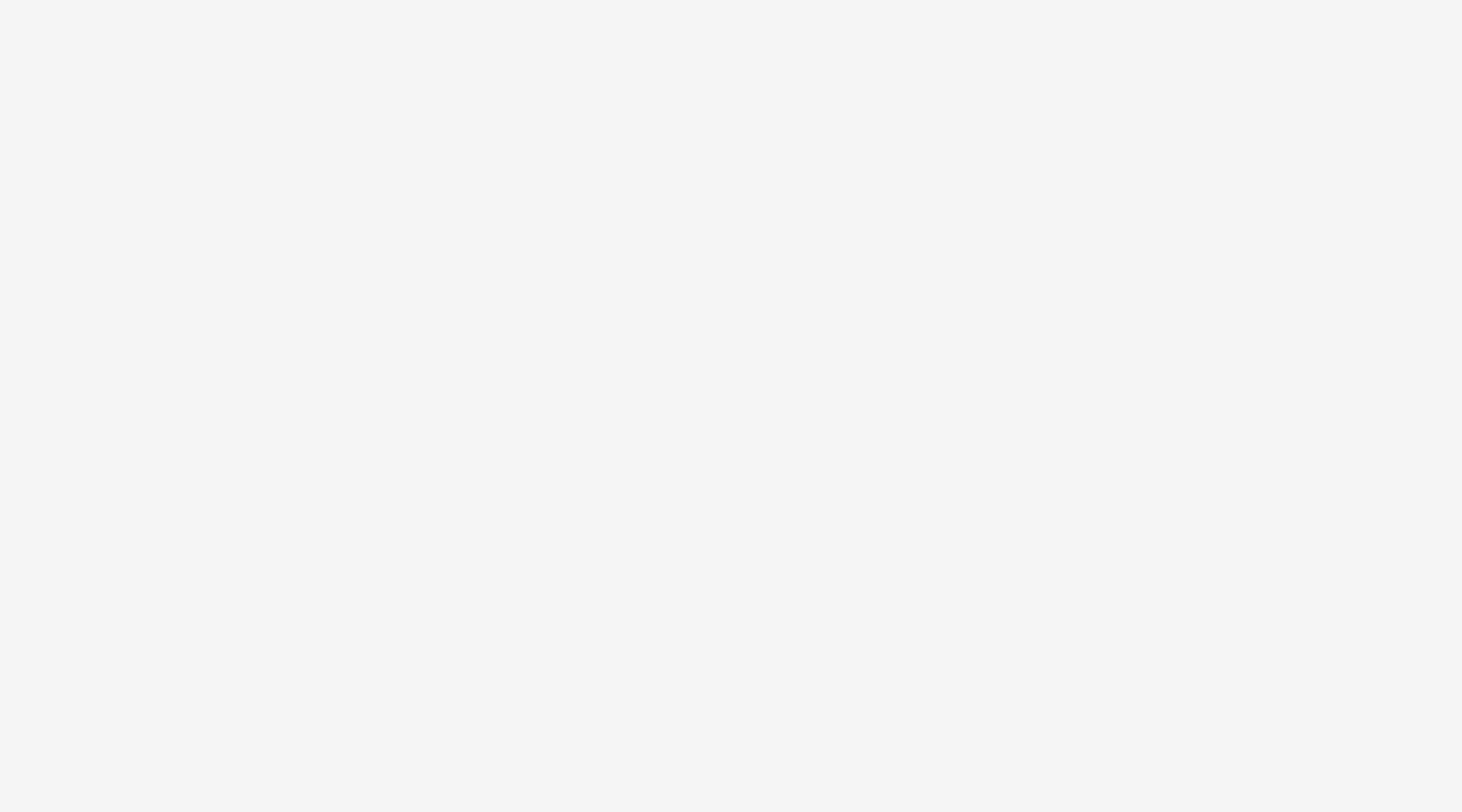 Tänk dig en helt annan värld. 

I den världen finns INGEN   FATTIGDOM  eller  HUNGER   All har  HÄLSA  OCH  VÄLBEFINNANDE samtidigt som  GOD  UTBILDNING  har lett till ökad trygghet och JÄMSTÄLLDHET  mellan könen.  Alla har tillgång till RENT  VATTEN  OCH  SANITET,  och HÅLLBAR ENERGI  driver planeten framåt. ANSTÄNDIGA  ARBETSVILLKOR  och EKONOMISK  TILVÄXT har skapat stabila samhällen, och investeringar i HÅLLBAR INDUSTRI  OCH  INFRASTRUKTUR  har lett till  ÖKAD  JÄMLIKHET.  Alla bor i HÅLLBARA  STÄDER  OCH  SAMHÄLLEN   där   HÅLLBAR  KONSUMTION  OCH  PRODUKTION  har hjälpt till att BEKÄMPA  KLIMATFÖRÄNDRINGARNA . Levande  HAV  OCH   MARINA  RESURSER,  välmående  EKOSYSTEM  OCH  BIOLOGISK   MÅNGFALD   berikar livet på jorden. Alla lever äntligen i FREDLIGA  OCH  INKLUDERANDE  SAMHÄLLEN  som stöds av institutioner och GLOBALA  PARTNERSKAP   

 Tänk nu att den världen kan bli vår.
STEG 5
ATT FÖRKLARA  
169 DELMÅL
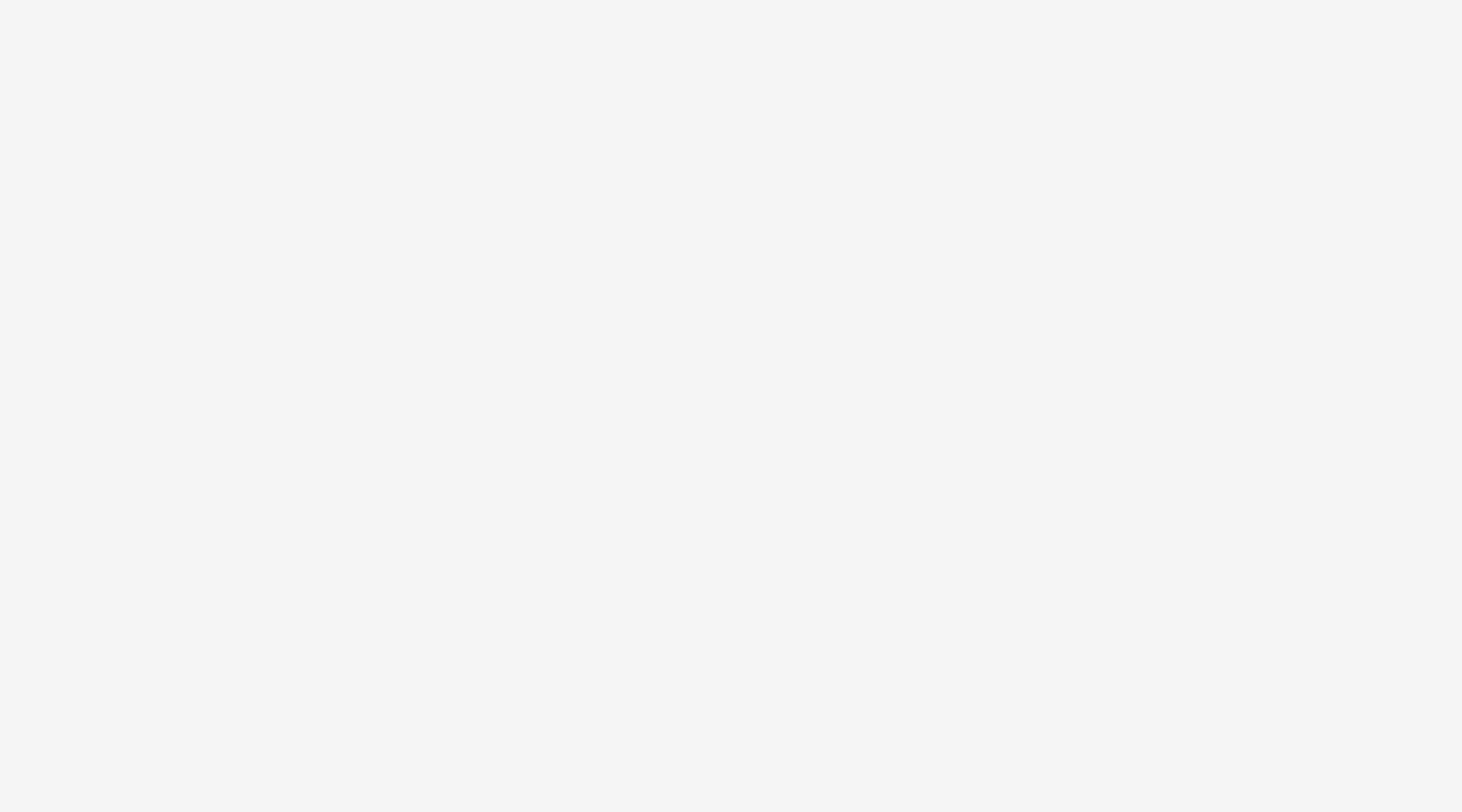 DE 17 MÅLEN BERÄTTAR VAD VI MÅSTE BRY OSS OM
MEN DE SÄGER INTE
VAD VI SKA GÖRA
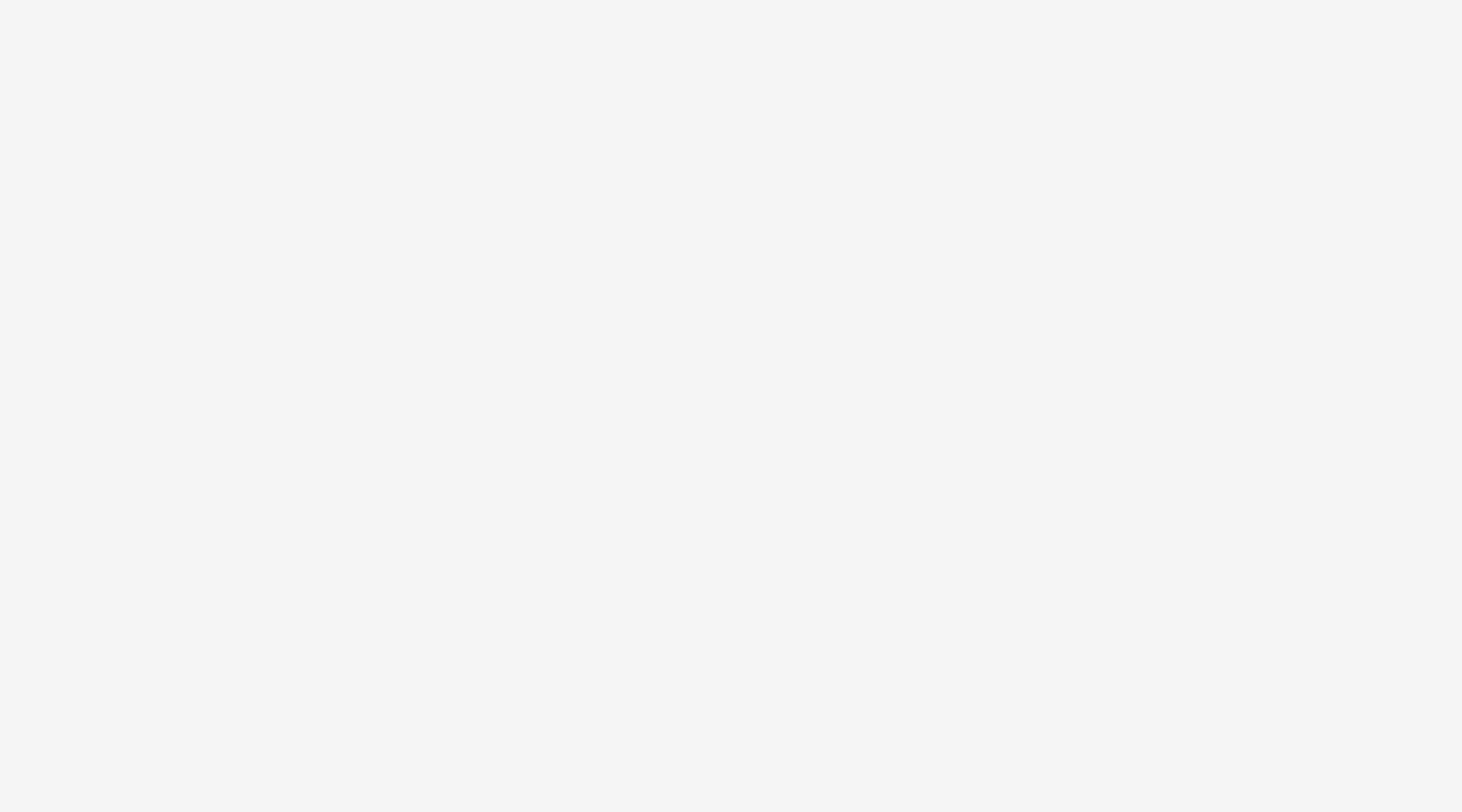 DE 17 MÅLEN ÄR KATEGORIER.
DE 169 DELMÅLEN VISAR LÖSNINGARNA.
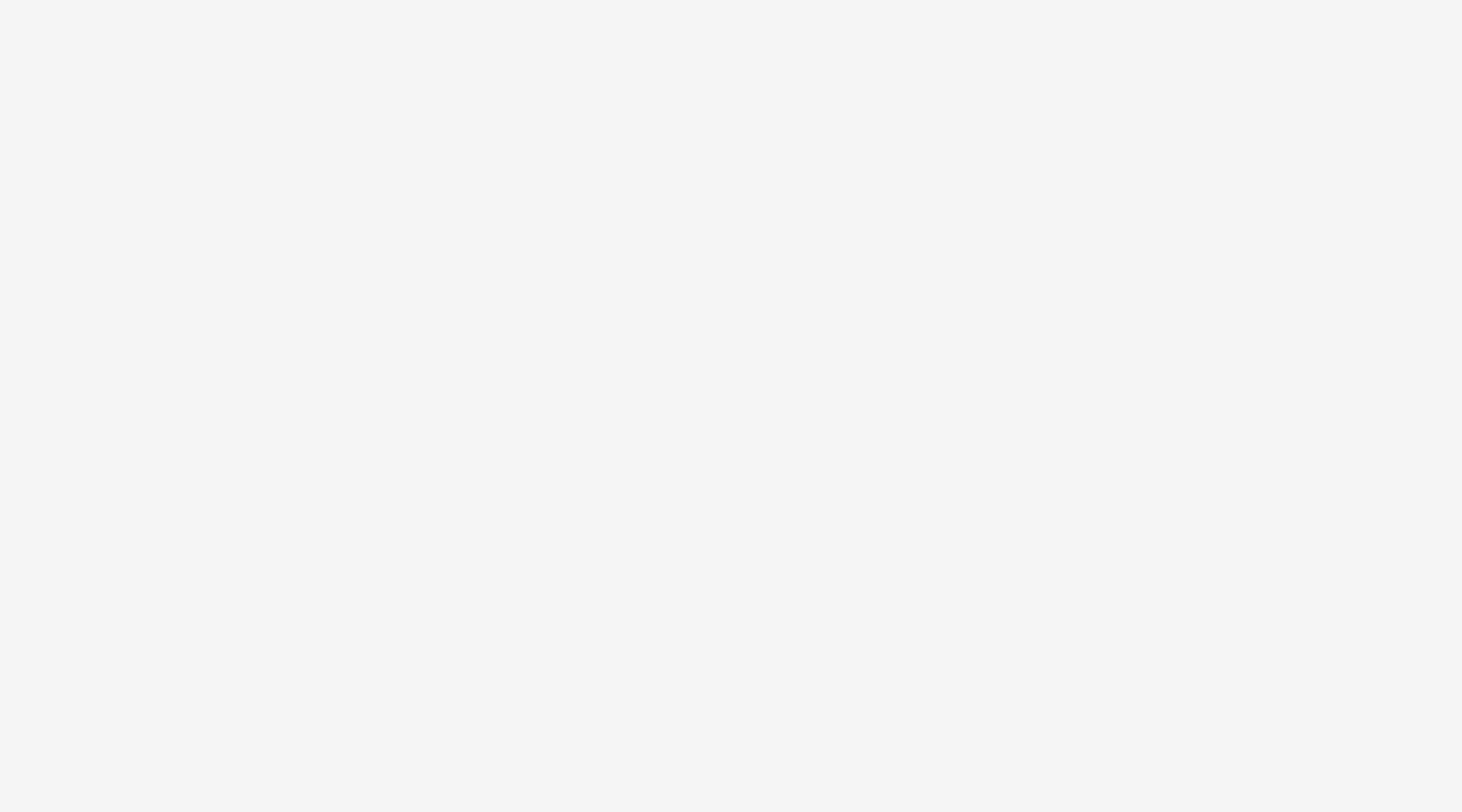 Samma process som tidigare beskriven tillämpades av svensken Jakob Trollbäck och hans team på alla agendans 169 delmål, ett kort tydligt namn med en förklarande symbol. 

Här kommer några exempel på delmålen för att visa på hur omfattande och detaljrik agendan är.
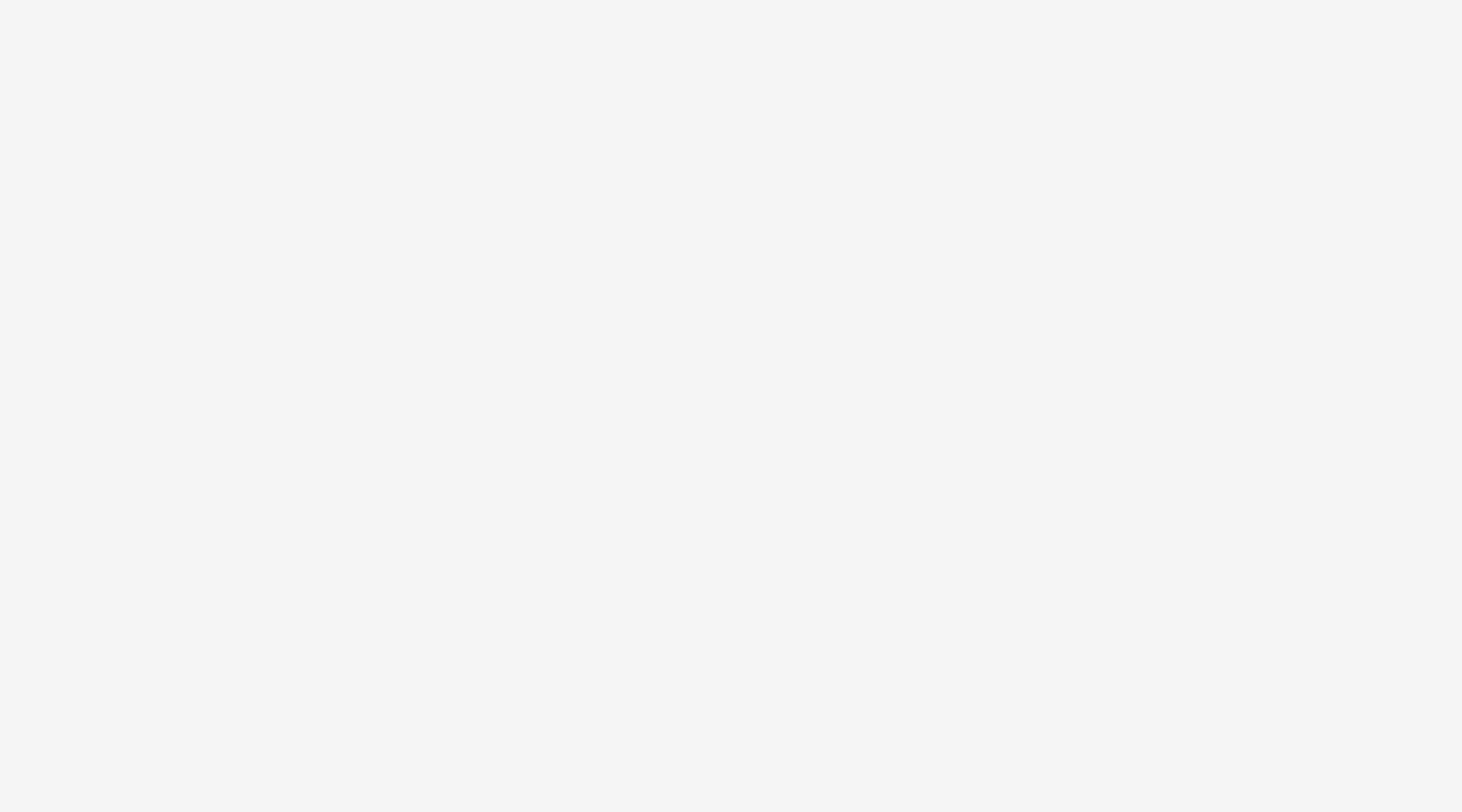 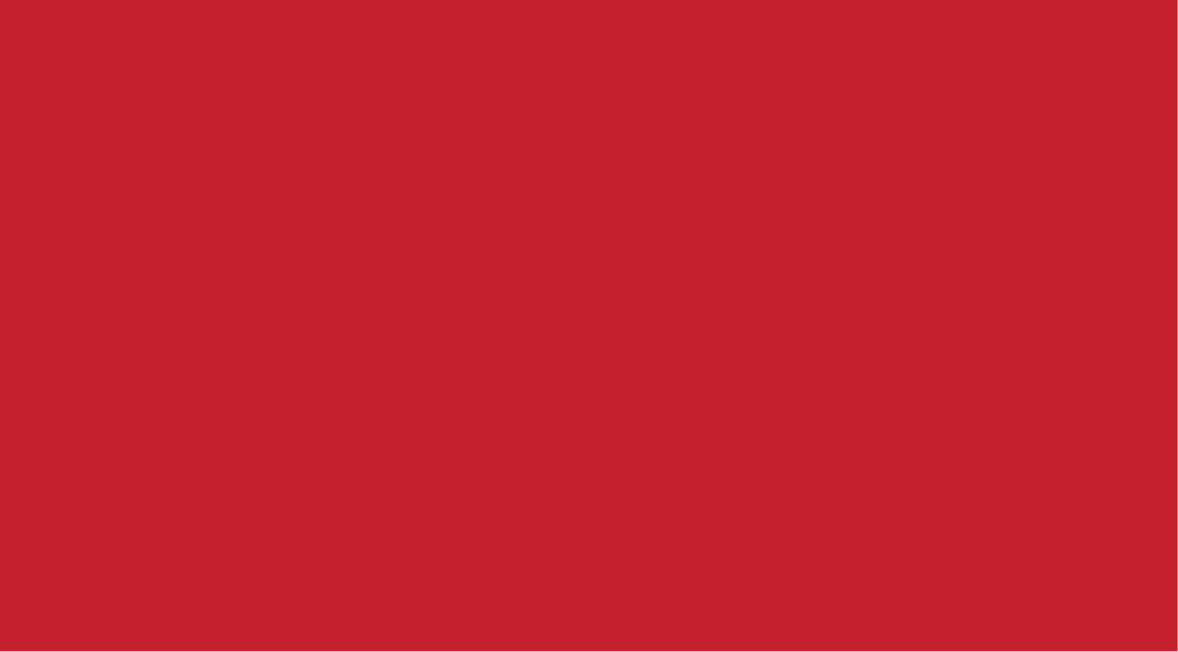 DELMÅL   4•5
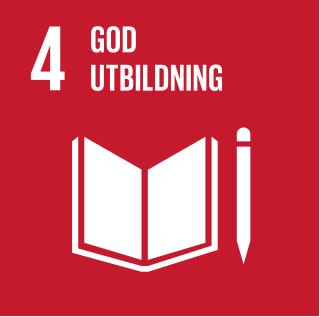 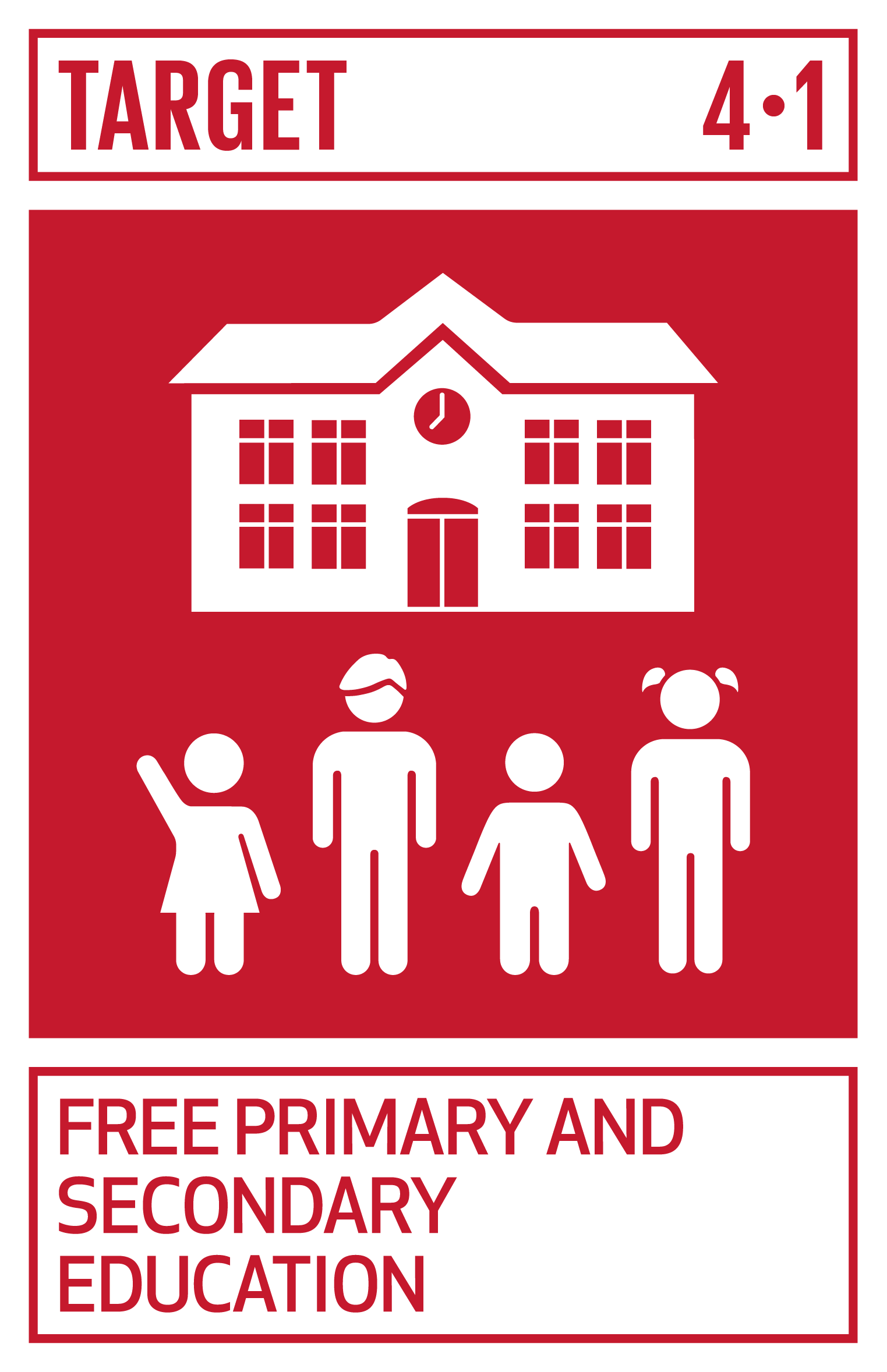 UTROTA DISKRIMINERING I UTBILDNING
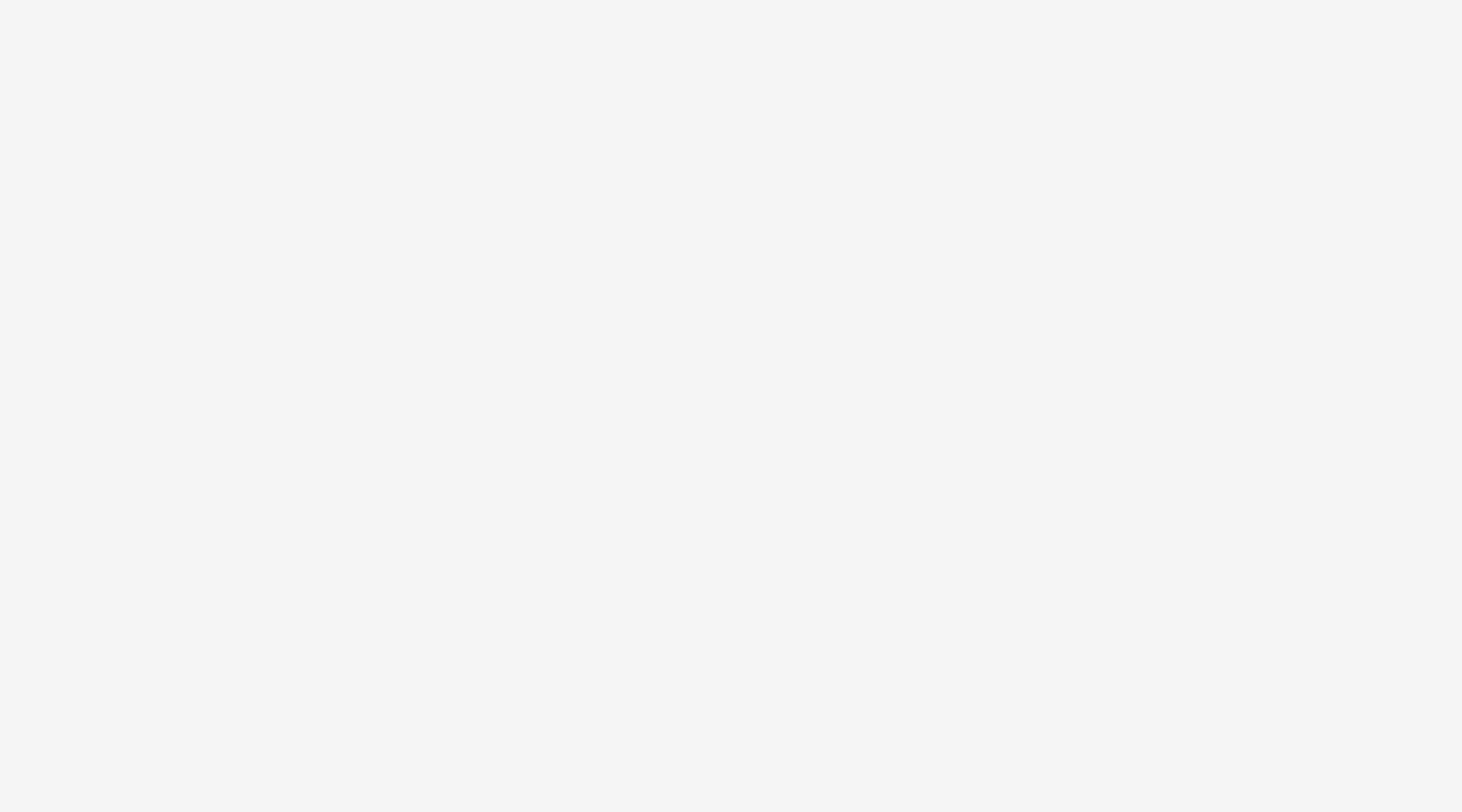 DELMÅL   12•5
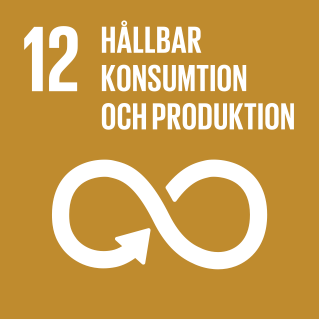 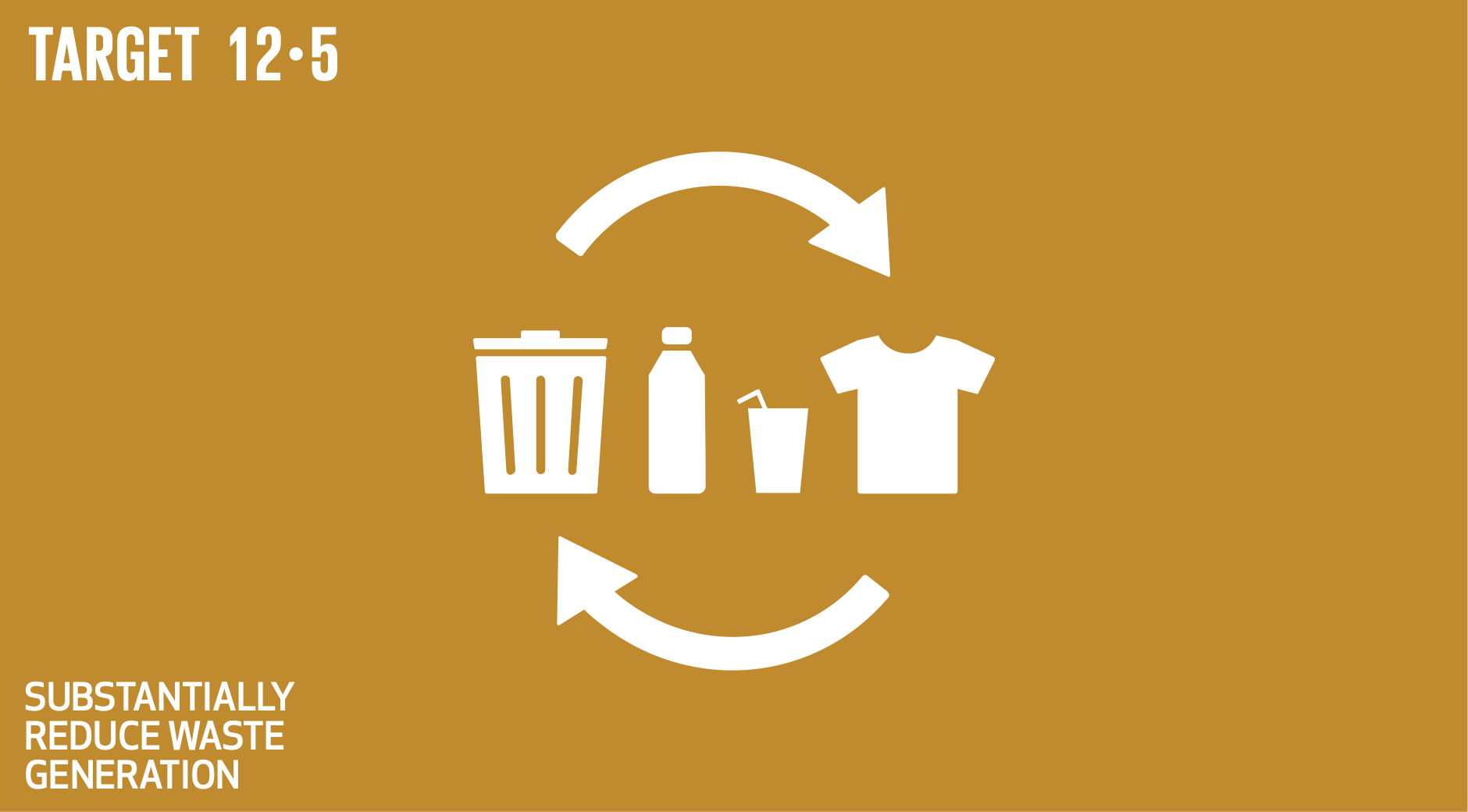 MINSKA MÄNGDEN AVFALL MARKANT
DELMÅL   14•1
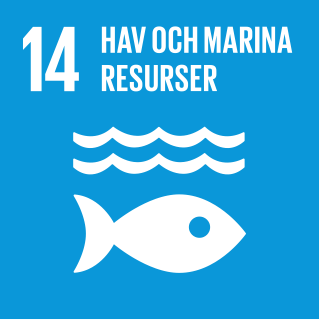 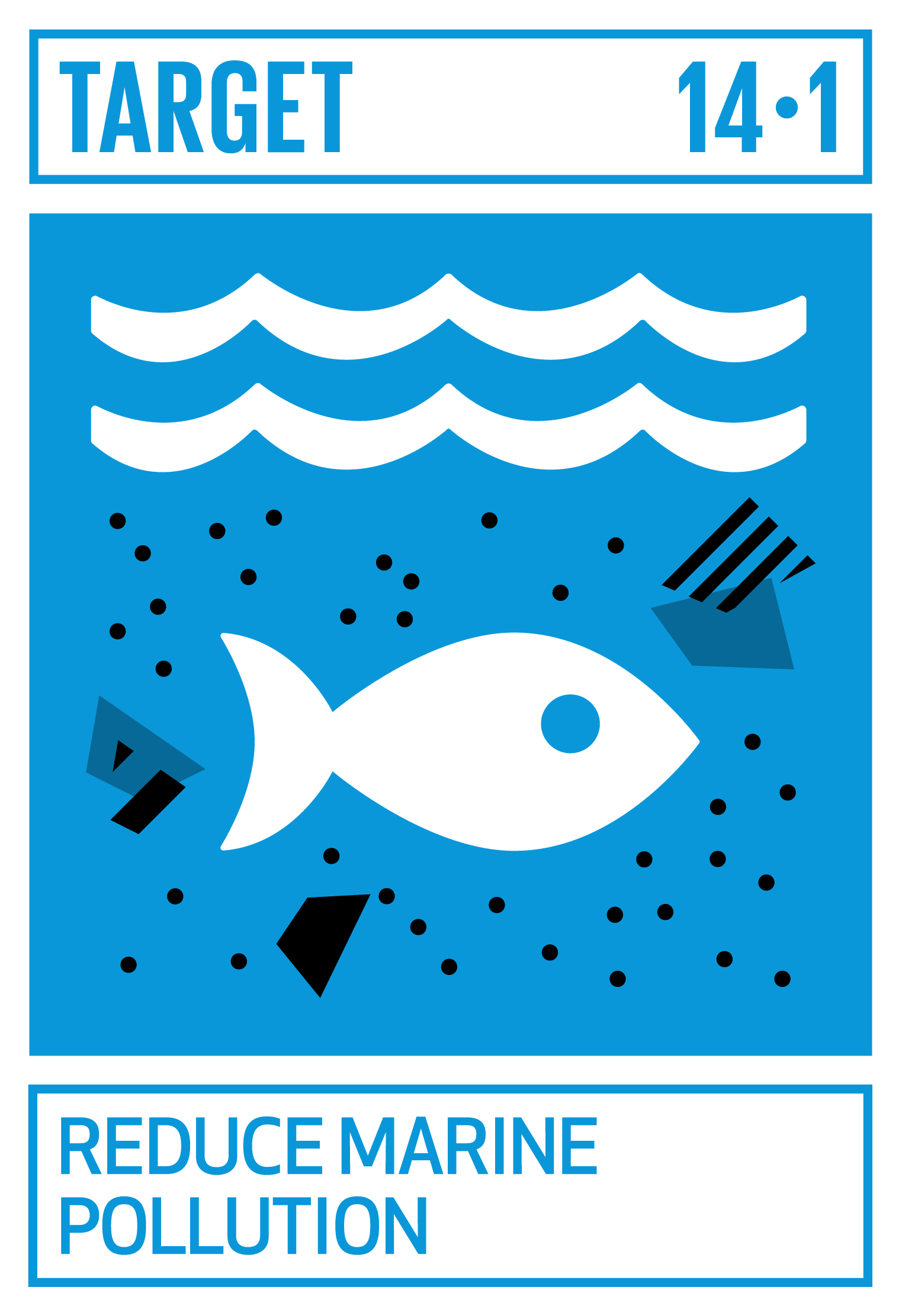 MINSKA FÖRORENINGARNA I HAVEN
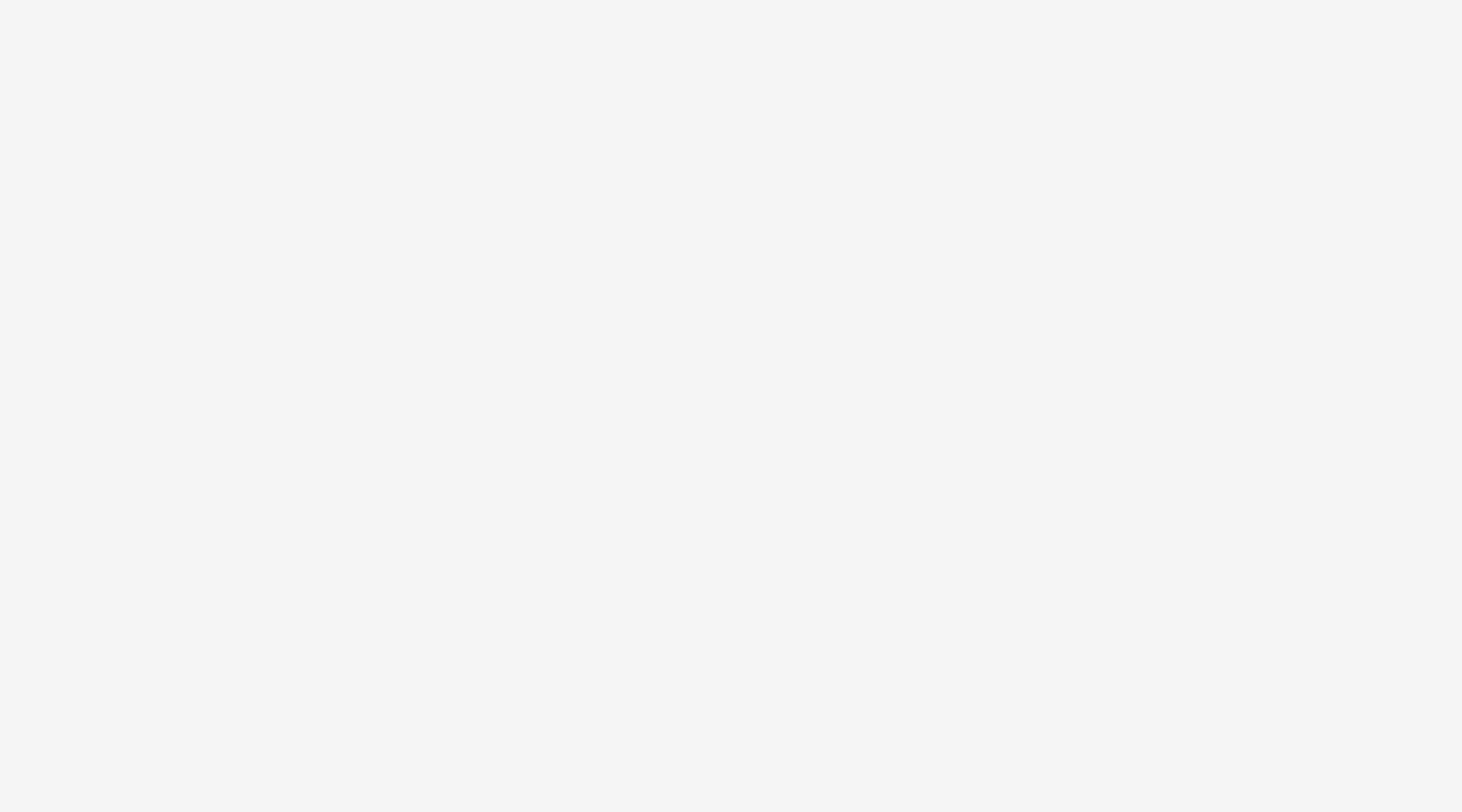 DELMÅL   15•5
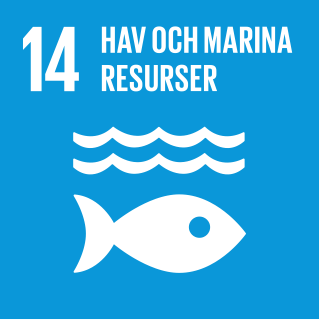 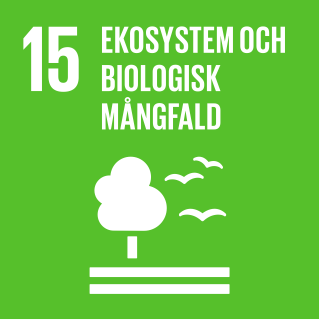 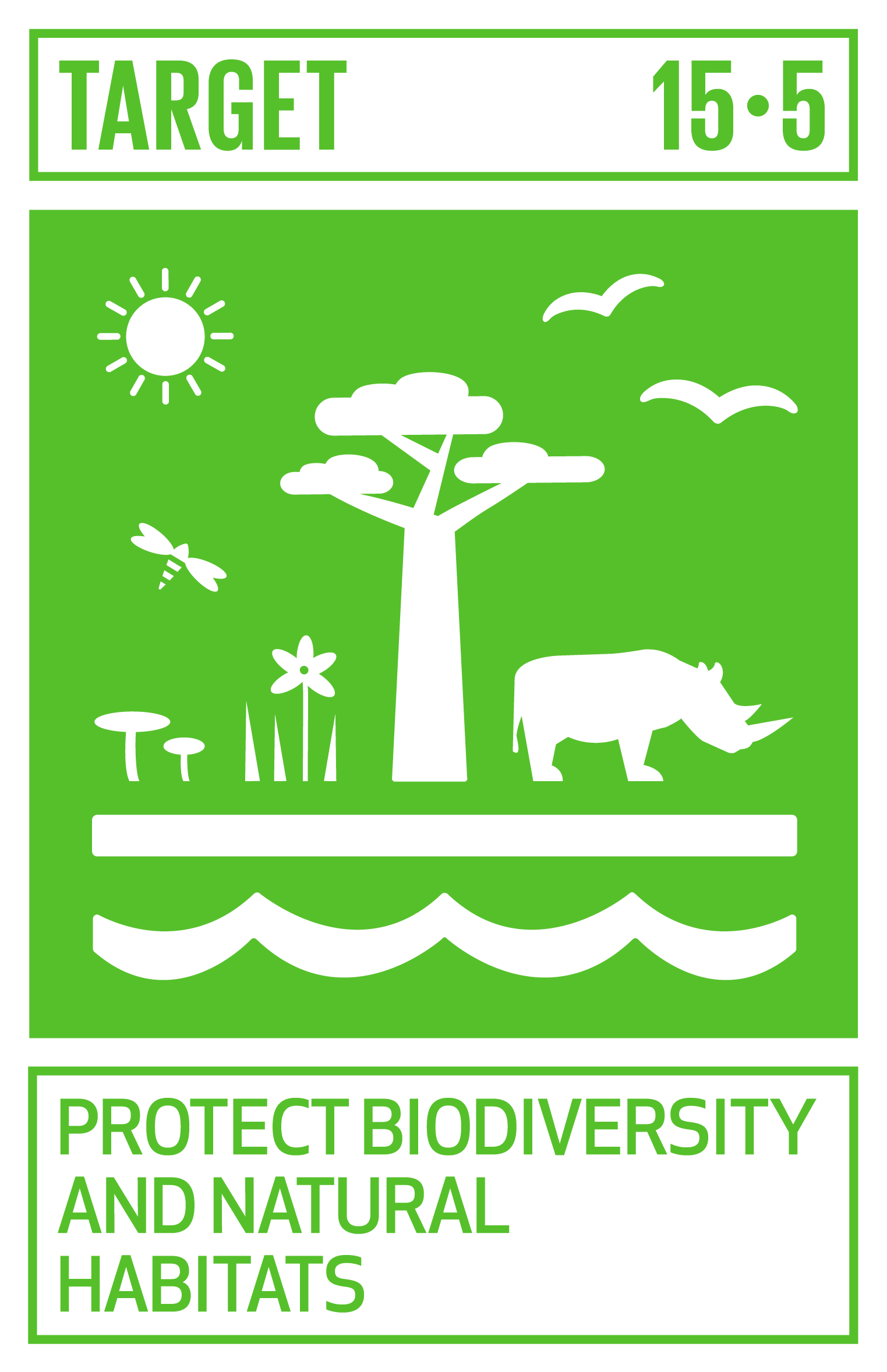 SKYDDA DEN BIOLOGISKA MÅNGFALDEN 
OCH NATURLIGA LIVSMILJÖER
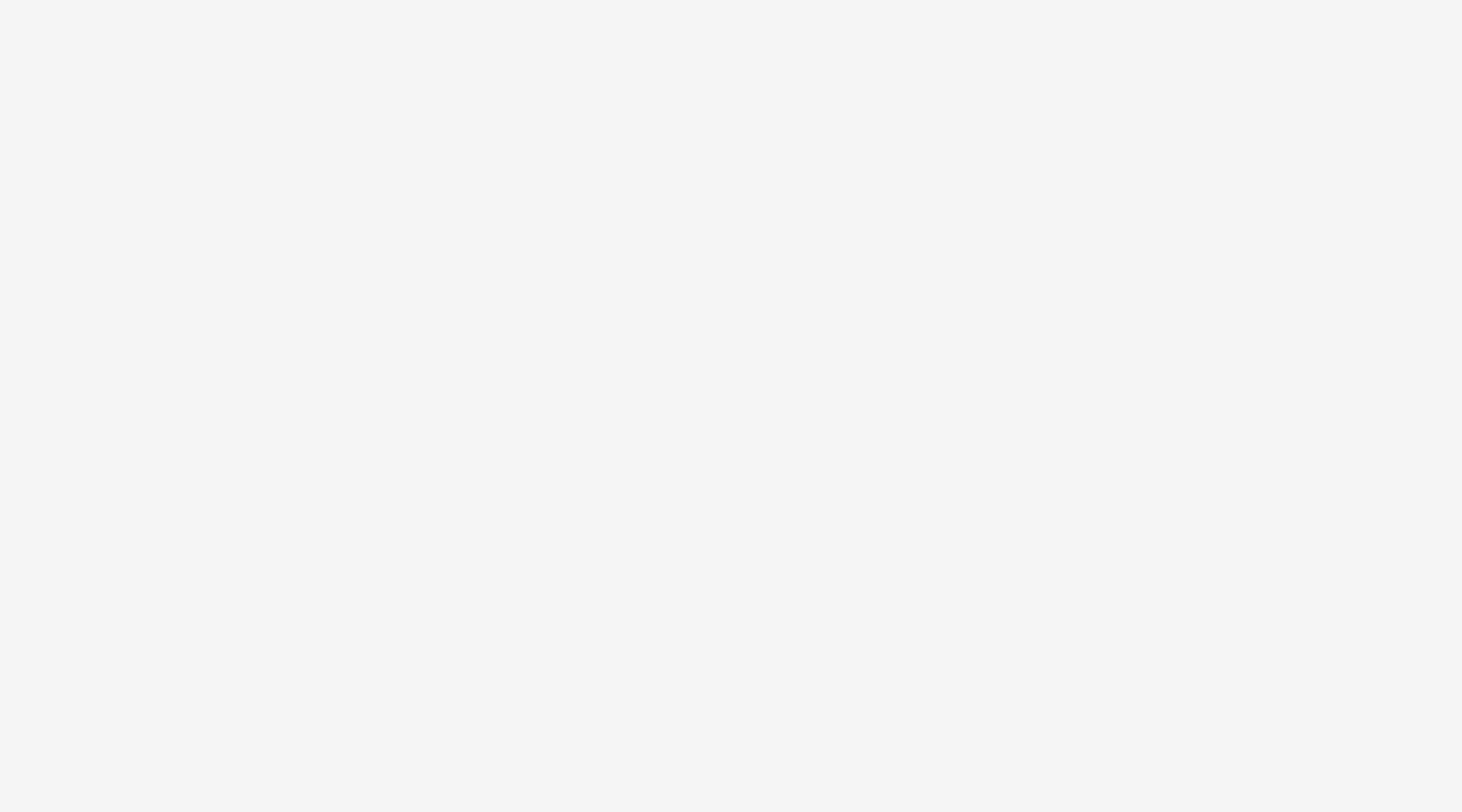 Alla 169 har översatts till svenska.
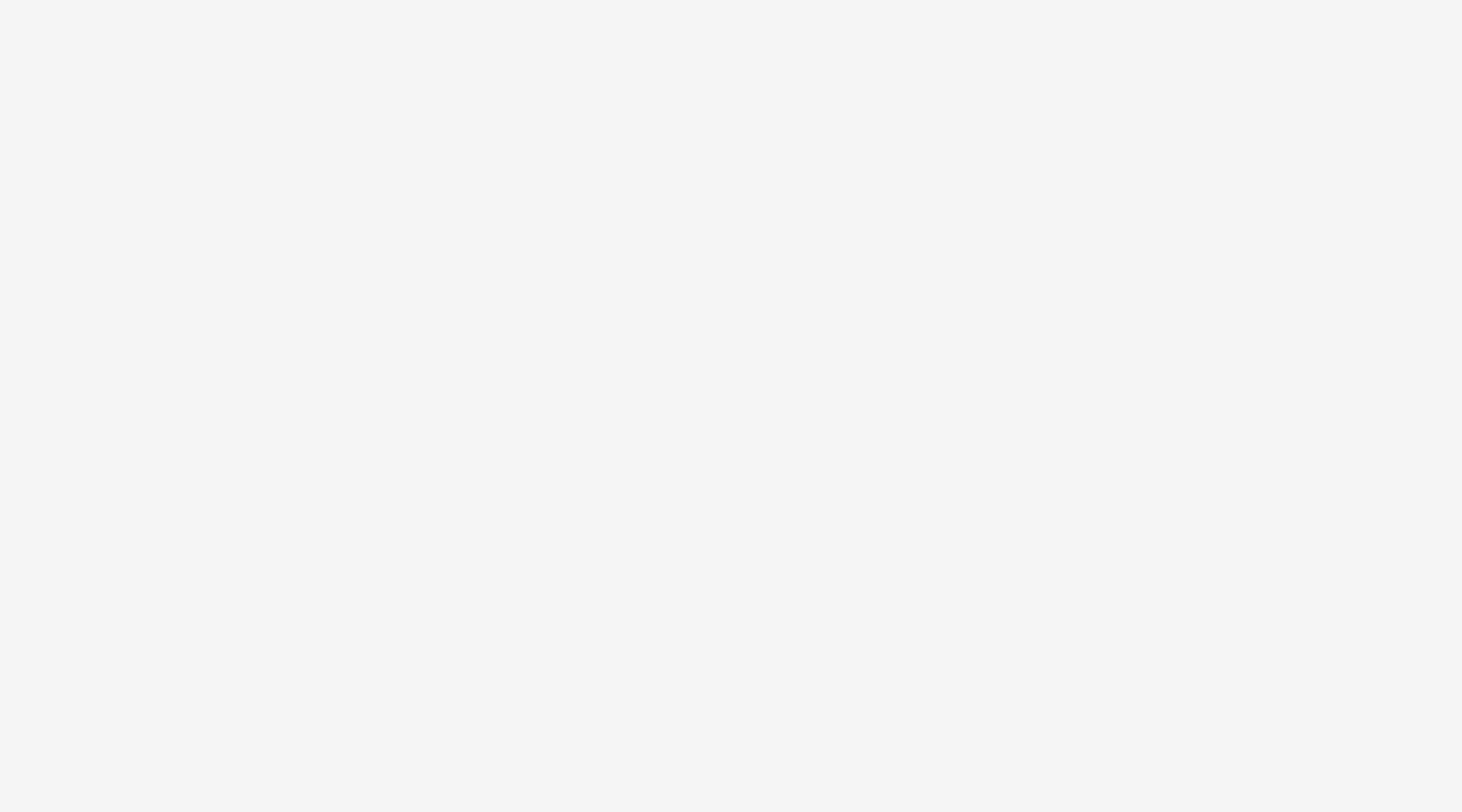 VILKEN PLATS HAR SKOLAN I AGENDAN?
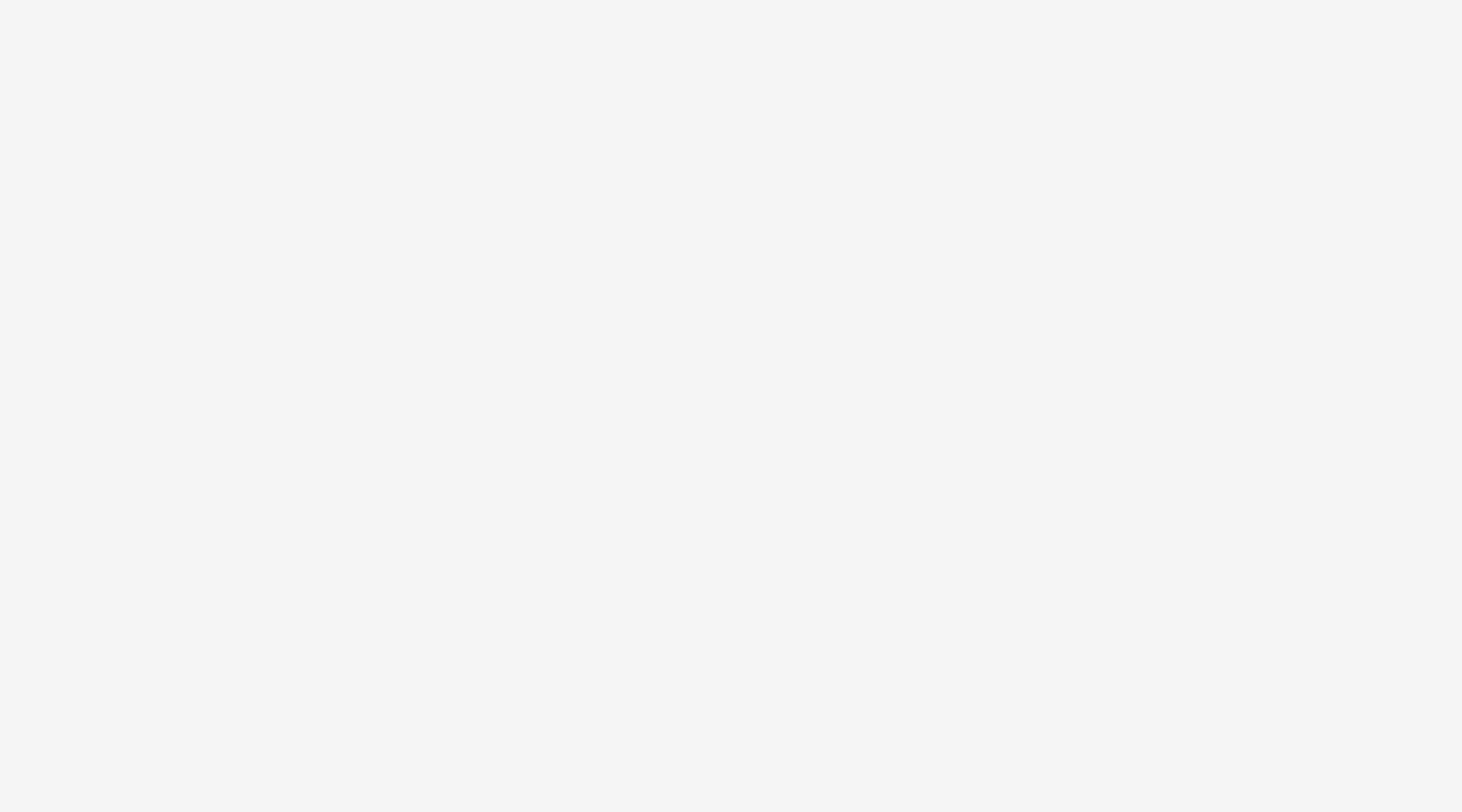 Den svenska läroplanen är tydlig med att skolan har en skyldighet att ge eleverna verktyg för att kunna förstå hur miljö, ekonomi, hälsa och rättvisa hänger ihop. 

Sverige har skrivit under på de Globala målen för hållbar utveckling i syfte att leda världen mot en hållbar och rättvis framtid. Därför måste hållbarhetsfrågorna få en central plats i den svenska skolan.
https://www.naturskyddsforeningen.se/skola/lhu
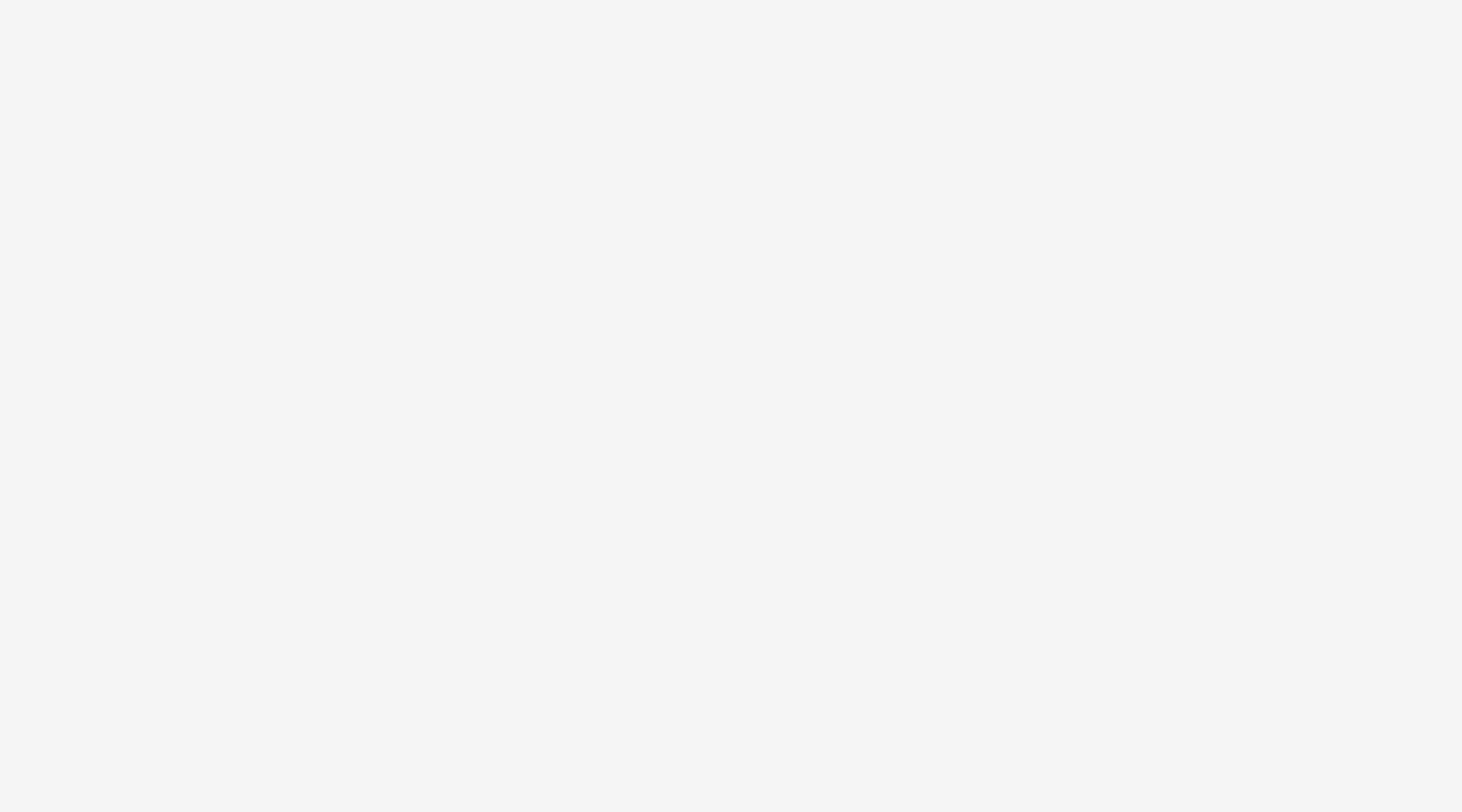 Agendan lyfter även vikten av detta i ett av sina delmål under mål 4 i delmål 4.7 

4.7 Utbildning för hållbar utveckling och globalt medborgarskap

“Senast 2030 säkerställa att alla studerande får de kunskaper och färdigheter som behövs för att främja en hållbar utveckling, bland annat genom utbildning för hållbar utveckling och hållbara livsstilar, mänskliga rättigheter, jämställdhet, främjande av en kultur av fred, icke-våld och globalt medborgarskap samt värdesättande av kulturell mångfald och kulturens bidrag till hållbar utveckling.”
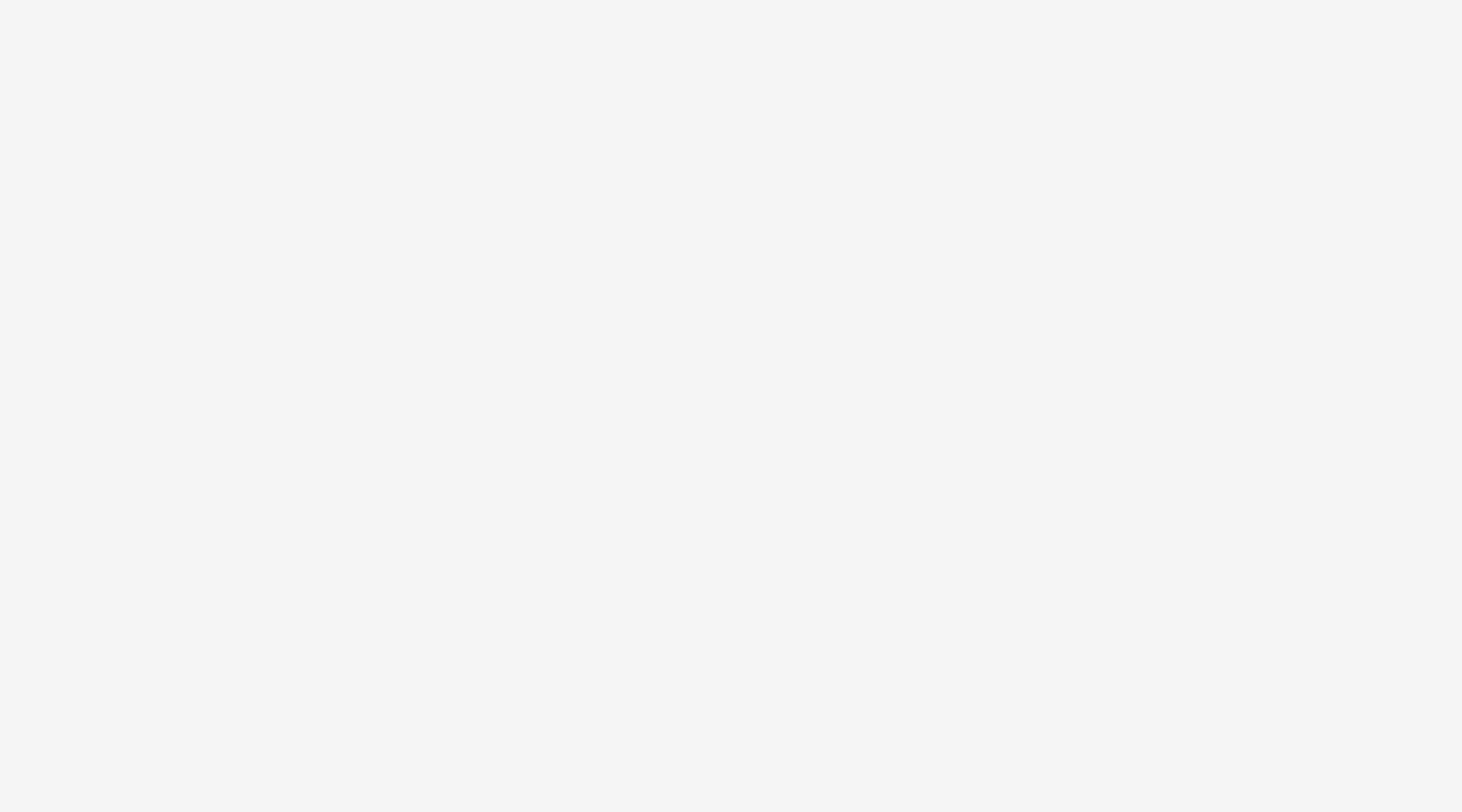 Skolverket har även fått i uppdrag av regeringen att under vårterminen 2019 synliggöra hur de globala målen i Agenda 2030 och de nationella miljömålen kopplar till skolans styrdokument.

Syftet med uppdraget är att ge huvudmän och skolpersonal ökad kännedom om Agenda 2030 och de nationella miljömålen och därmed förbättra förutsättningarna för att utbildning för hållbar utveckling med dess tre dimensioner (ekonomisk, social och ekologisk) ska kunna ingå i undervisningen.
https://www.regeringen.se/pressmeddelanden/2019/04/regeringen-vill-oka-
kunskapen-om-agenda-2030-och-de-nationella-miljomalen-i-skolan/
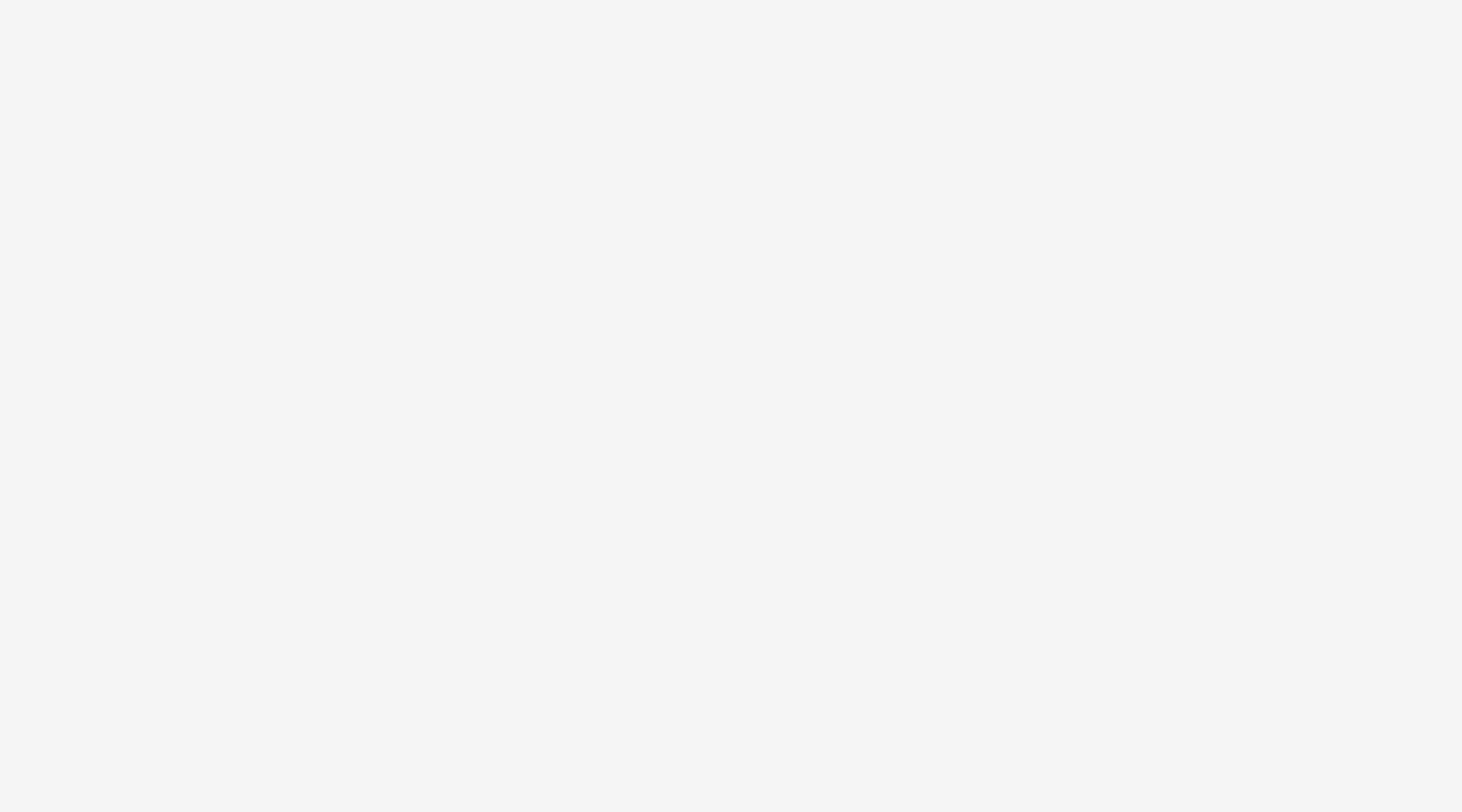 Allt börjar med kunskap och kompetens, därför är skolan otroligt viktig i genomförandet av de Globala målen. 

Du som lärare har en unik möjlighet att bygga vår framtid genom att lära våra barn ett långsiktigt och hälsosamt liv på en glad planet!
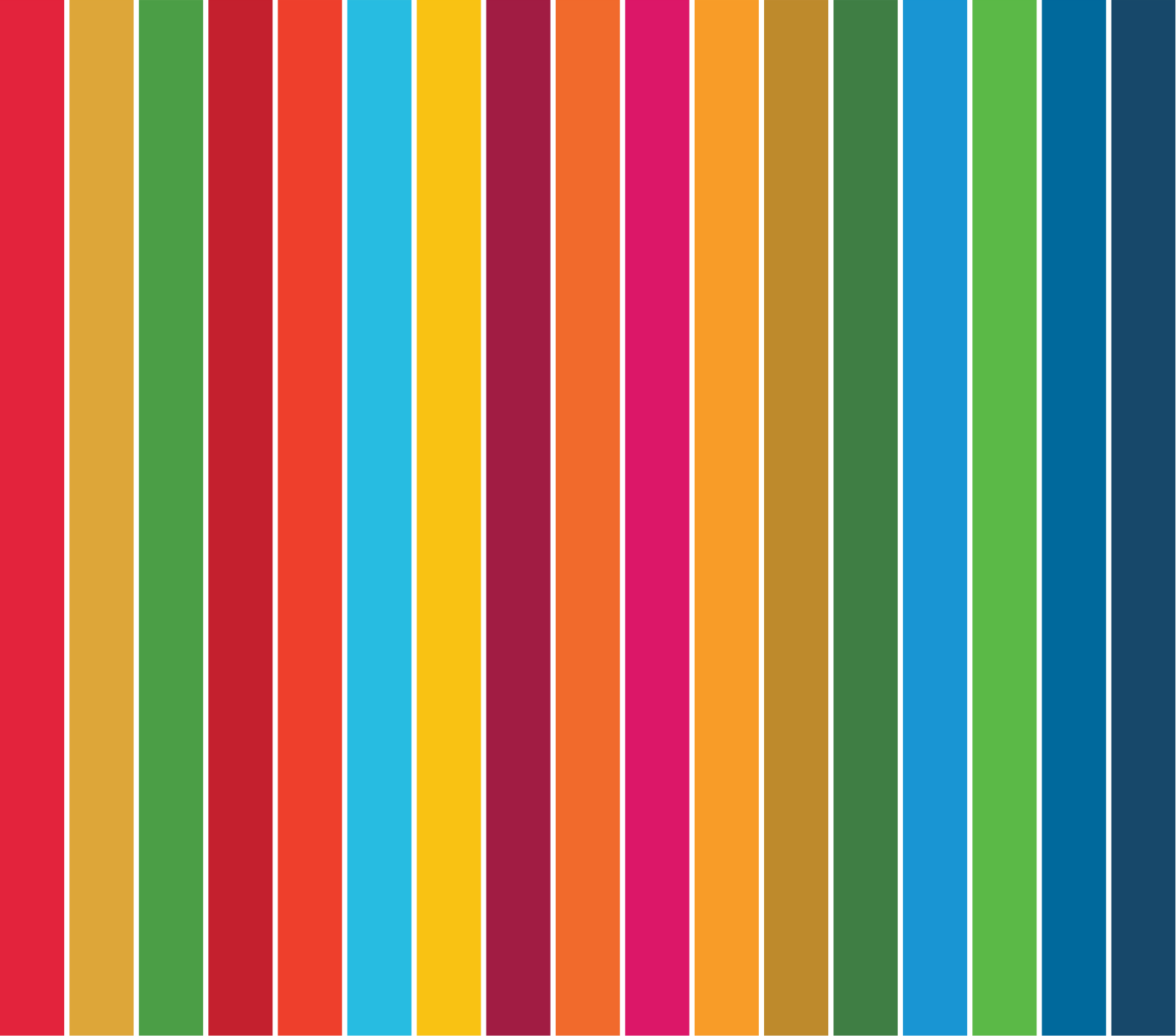 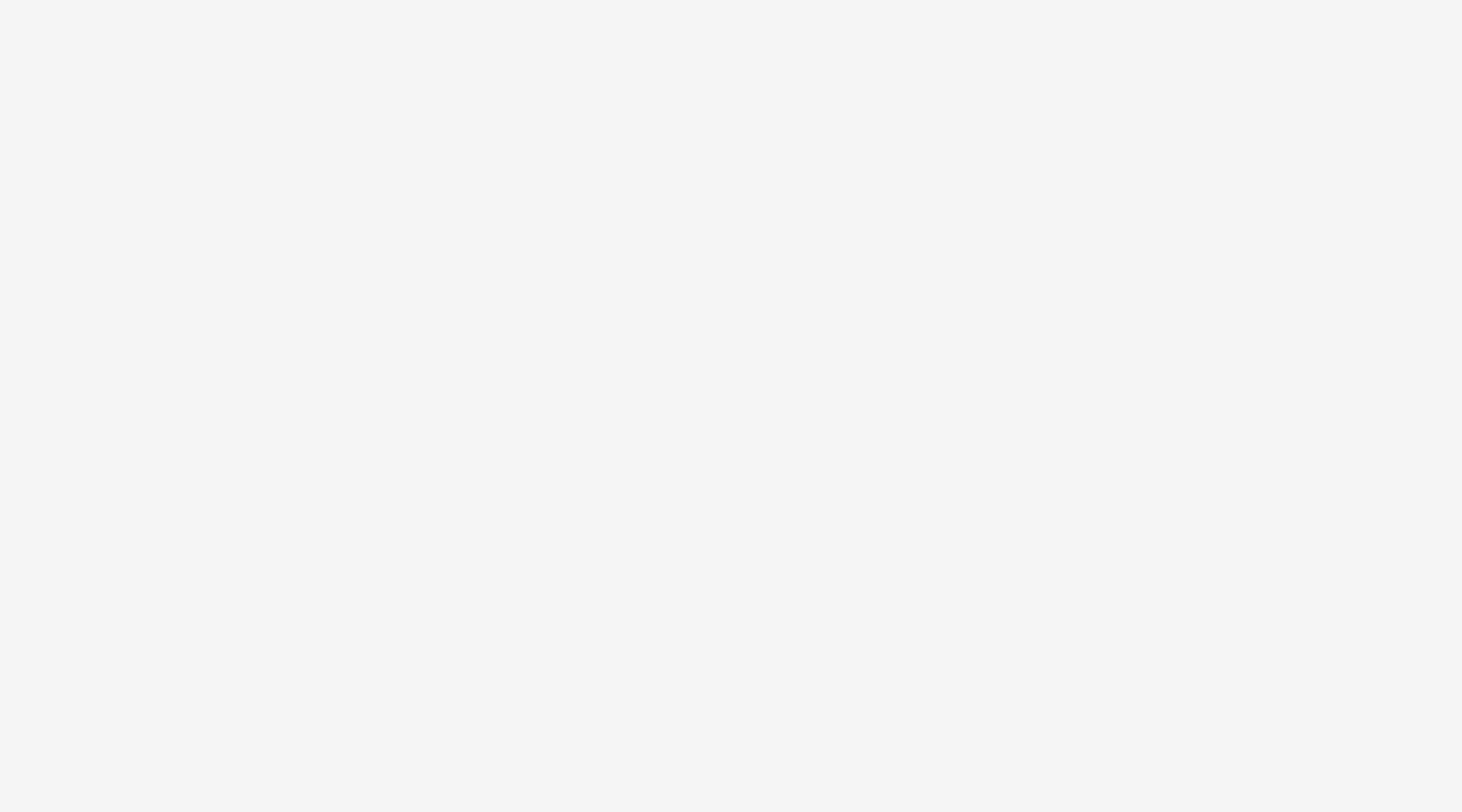 VAR MED OCH BYGG EN 
HÅLLBAR VÄRLD!